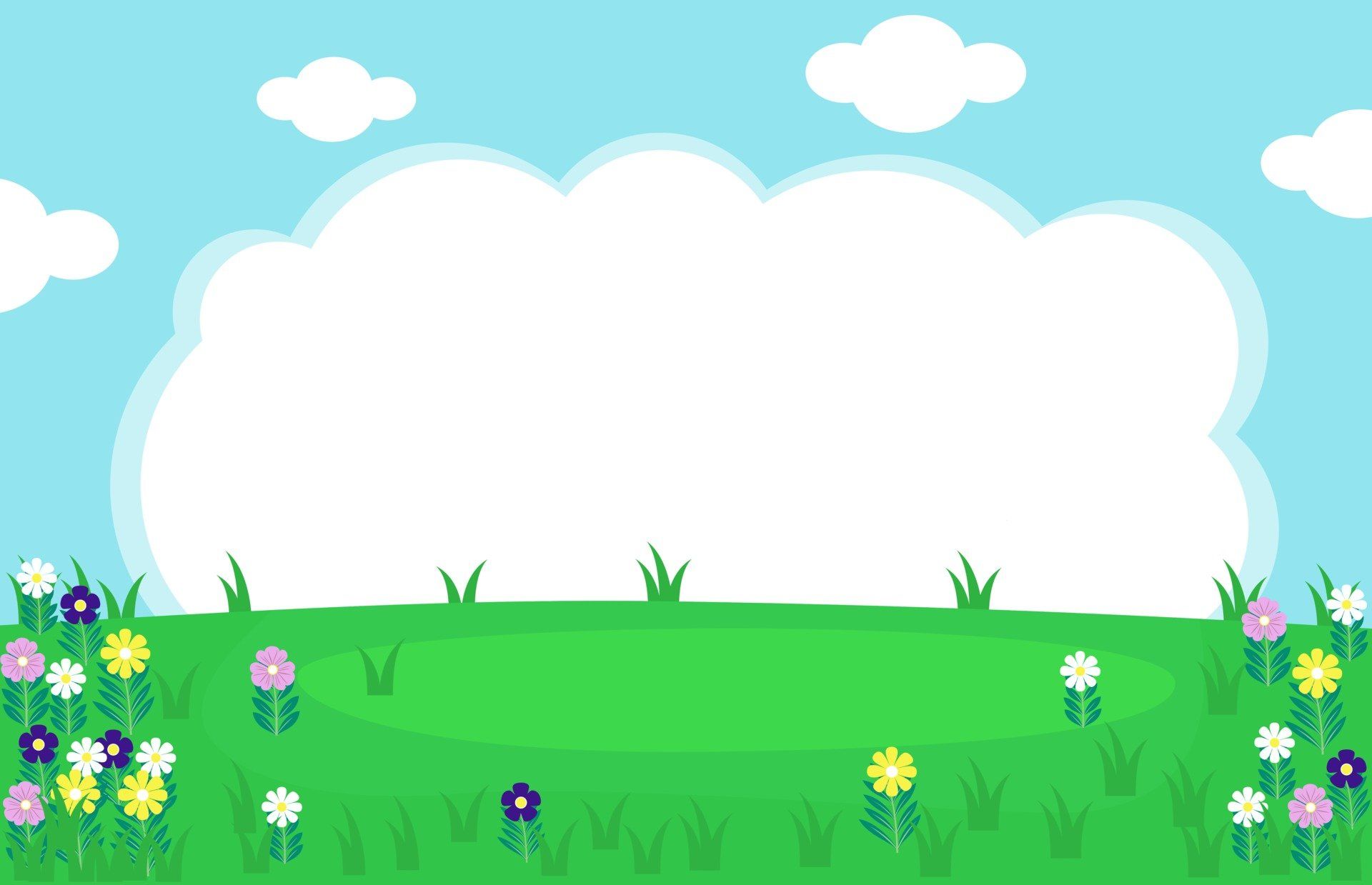 Bài 18: Bạn bè bốn phương
Bài đọc 1: Cu-ba tươi đẹp
      Mở rộng vốn từ về tình hữu nghị								Tố Hữu
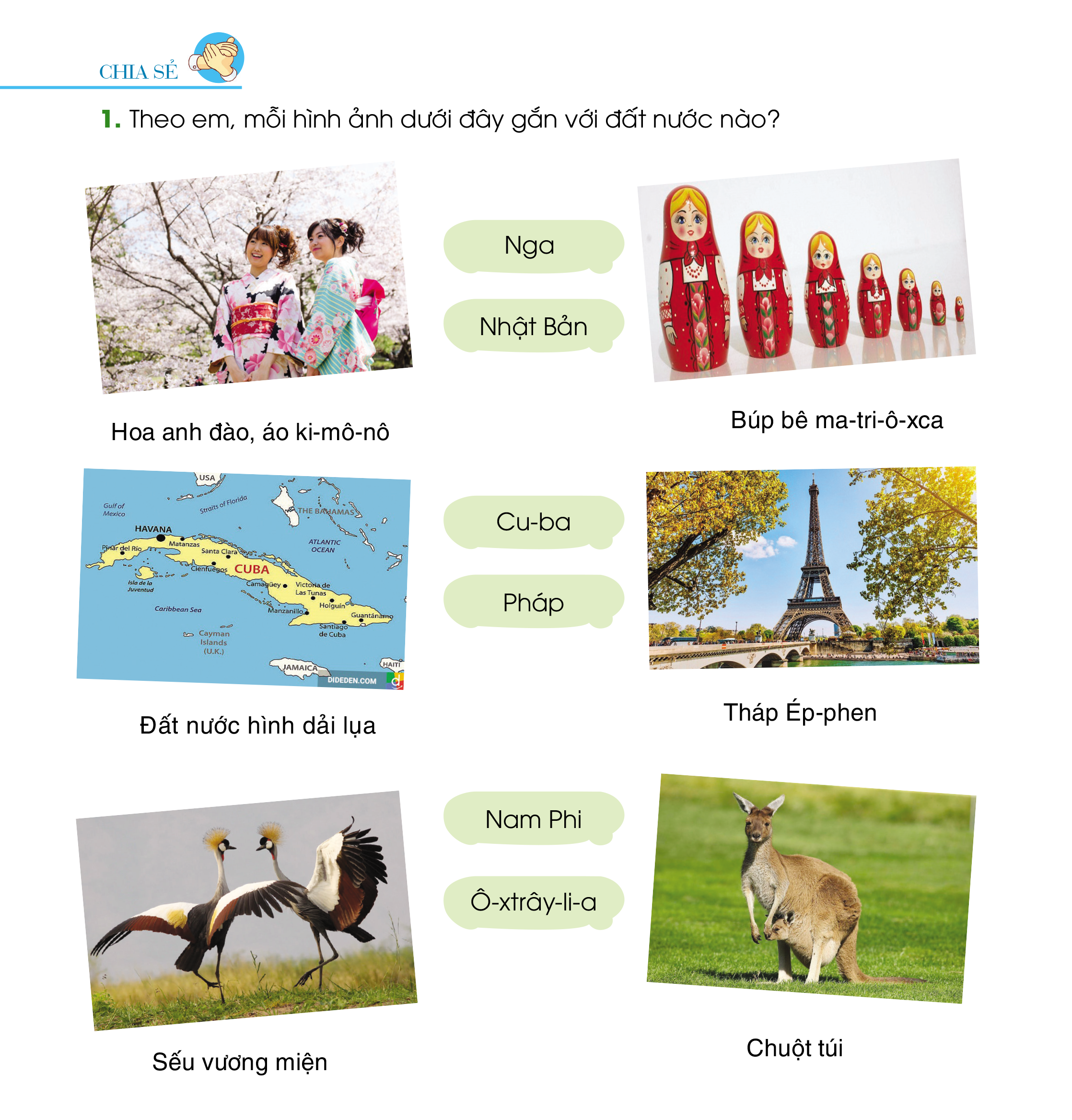 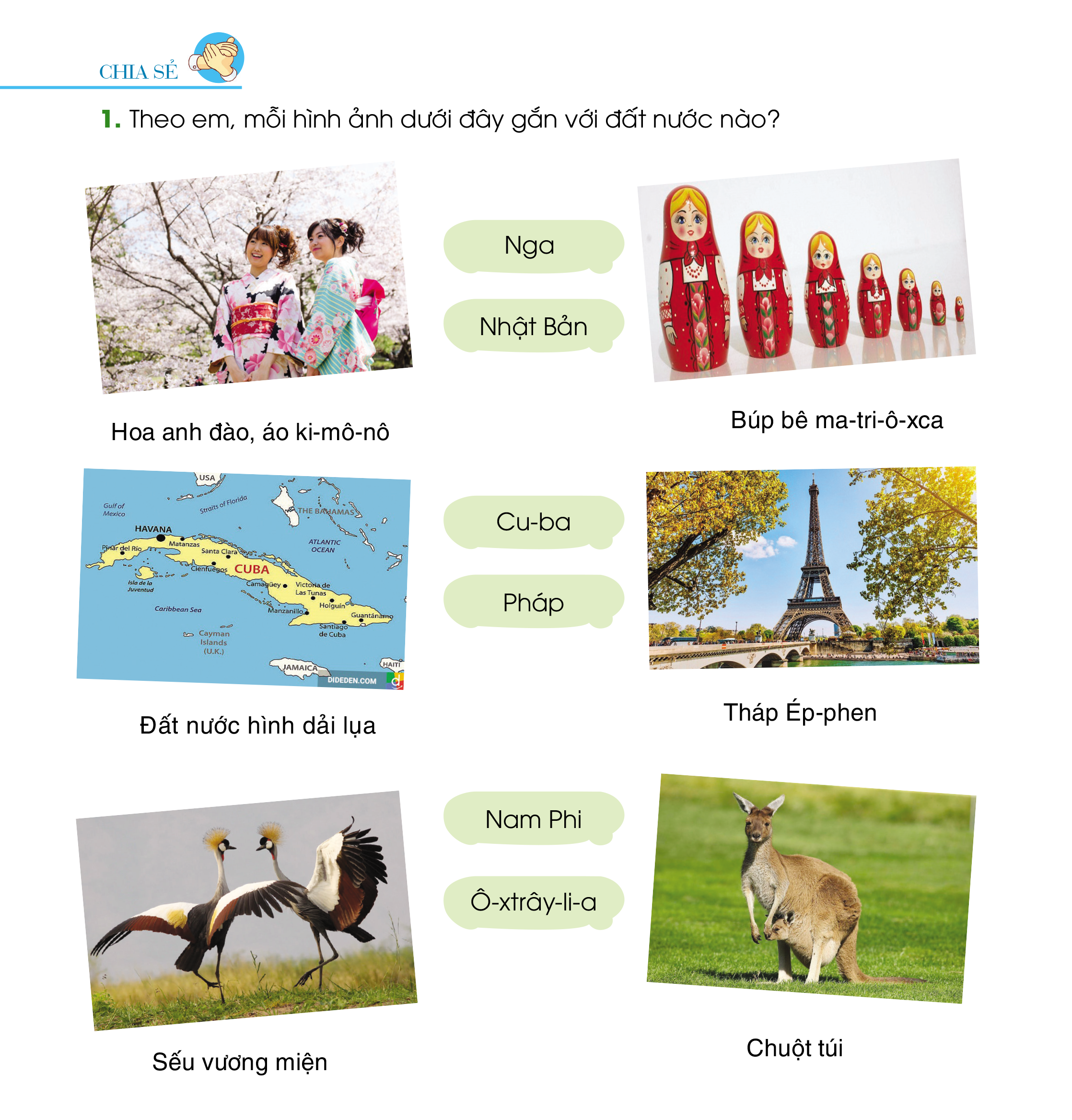 Nga
Nhật Bản
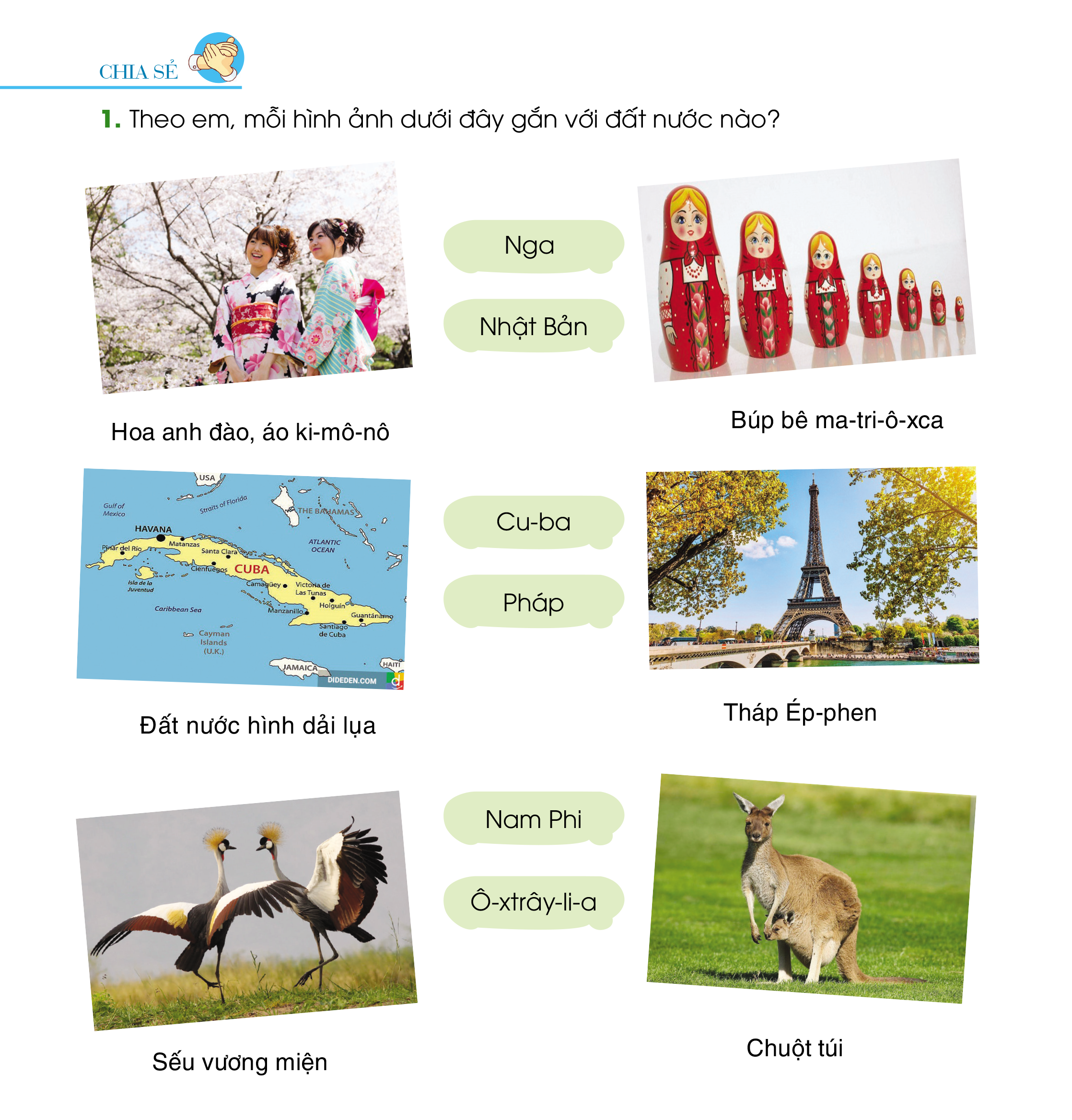 Cu Ba
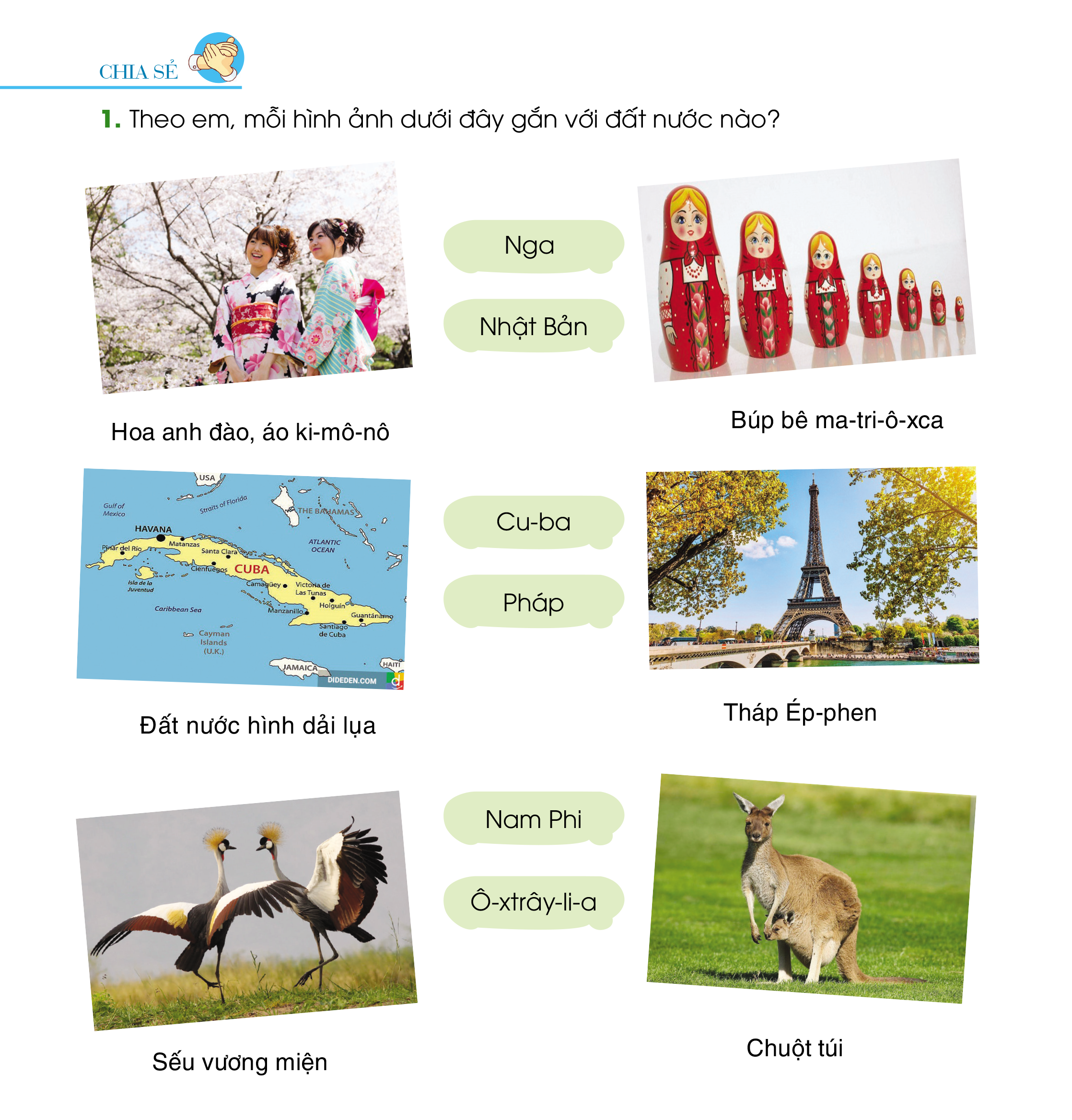 Pháp
Nam Phi
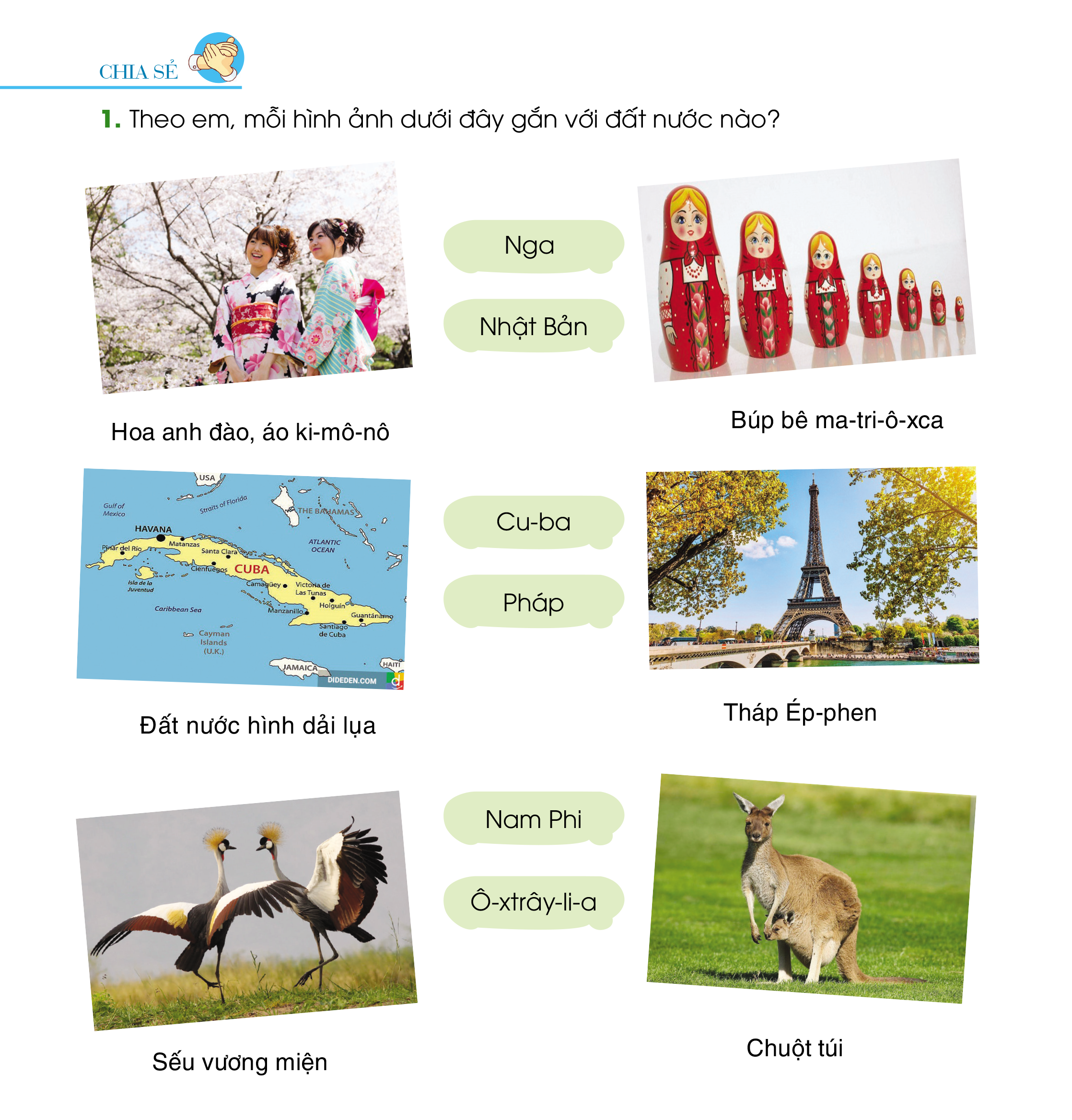 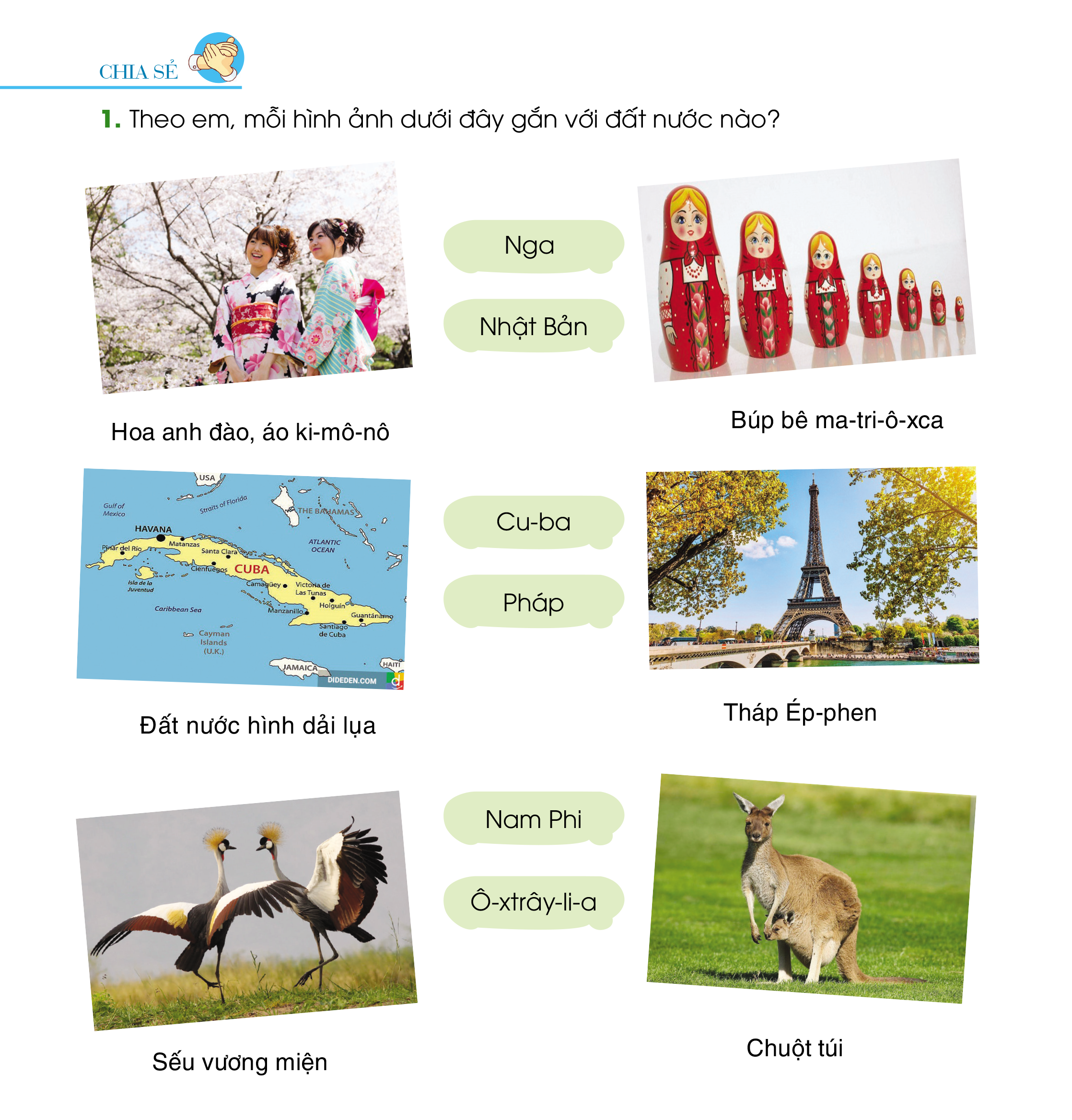 Ô-xtrây-li -a
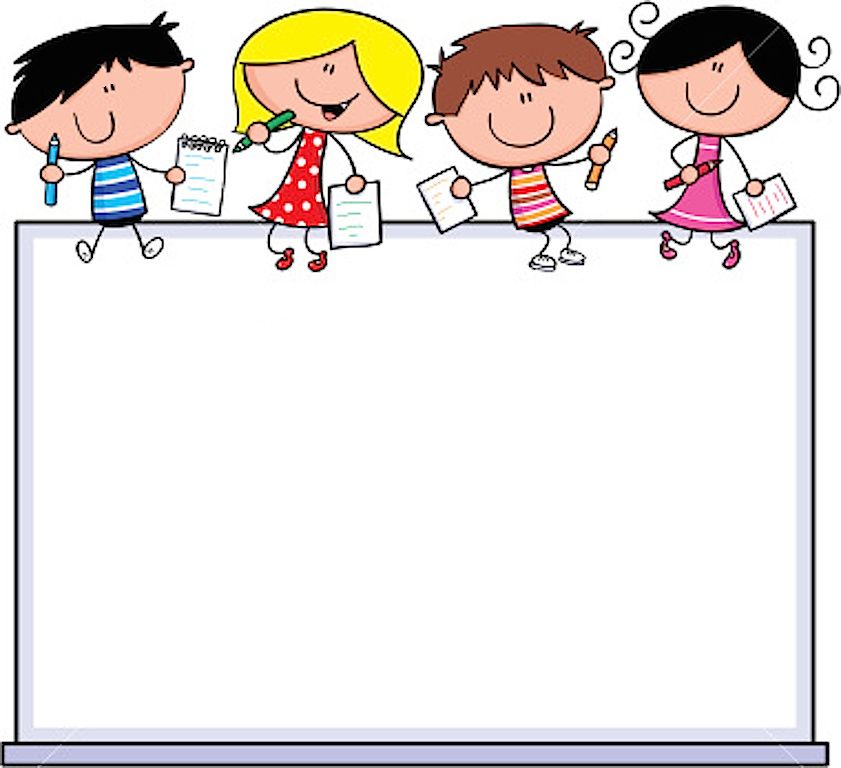 2.Em kể thêm một số nước 
mà em biết.
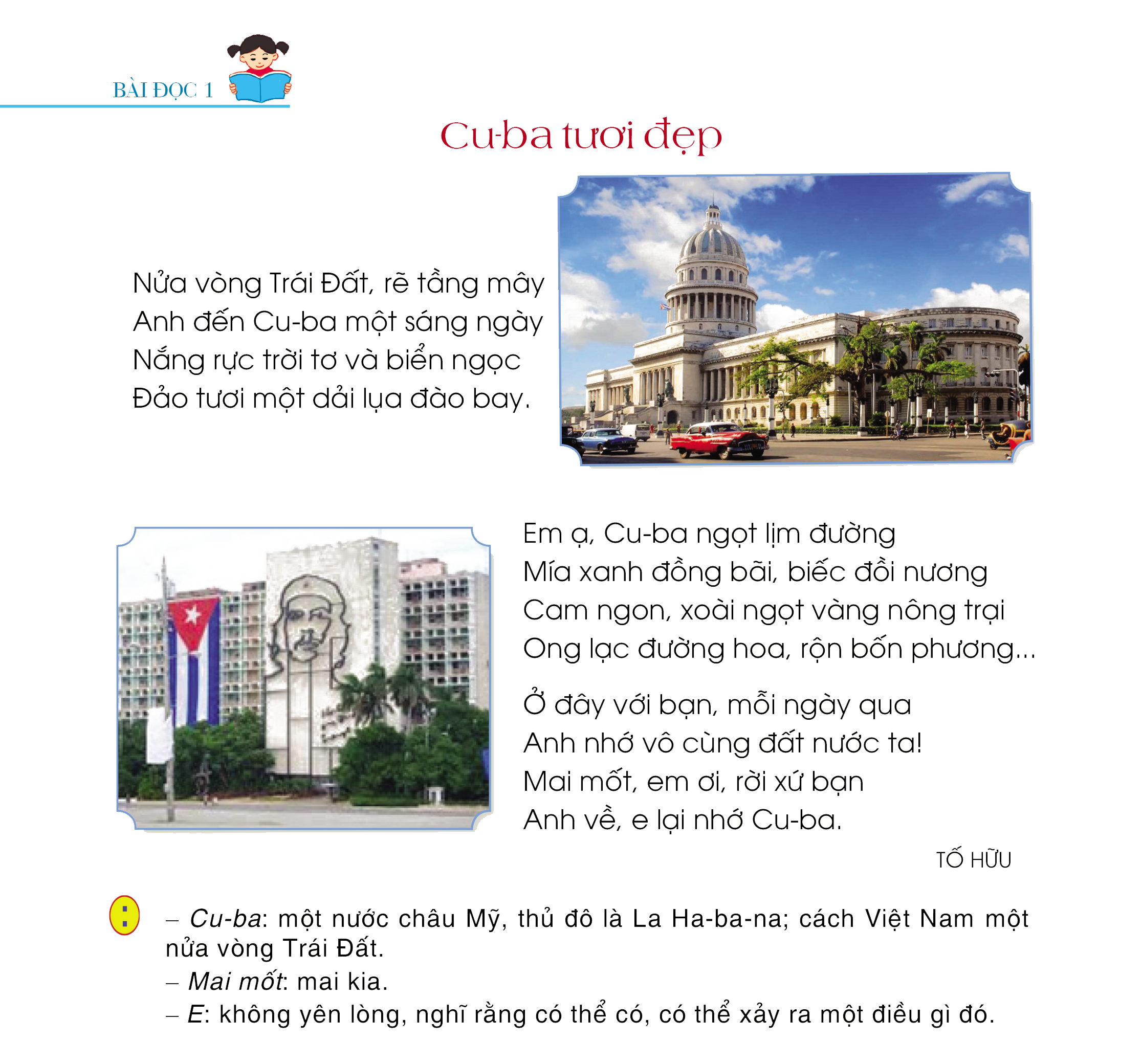 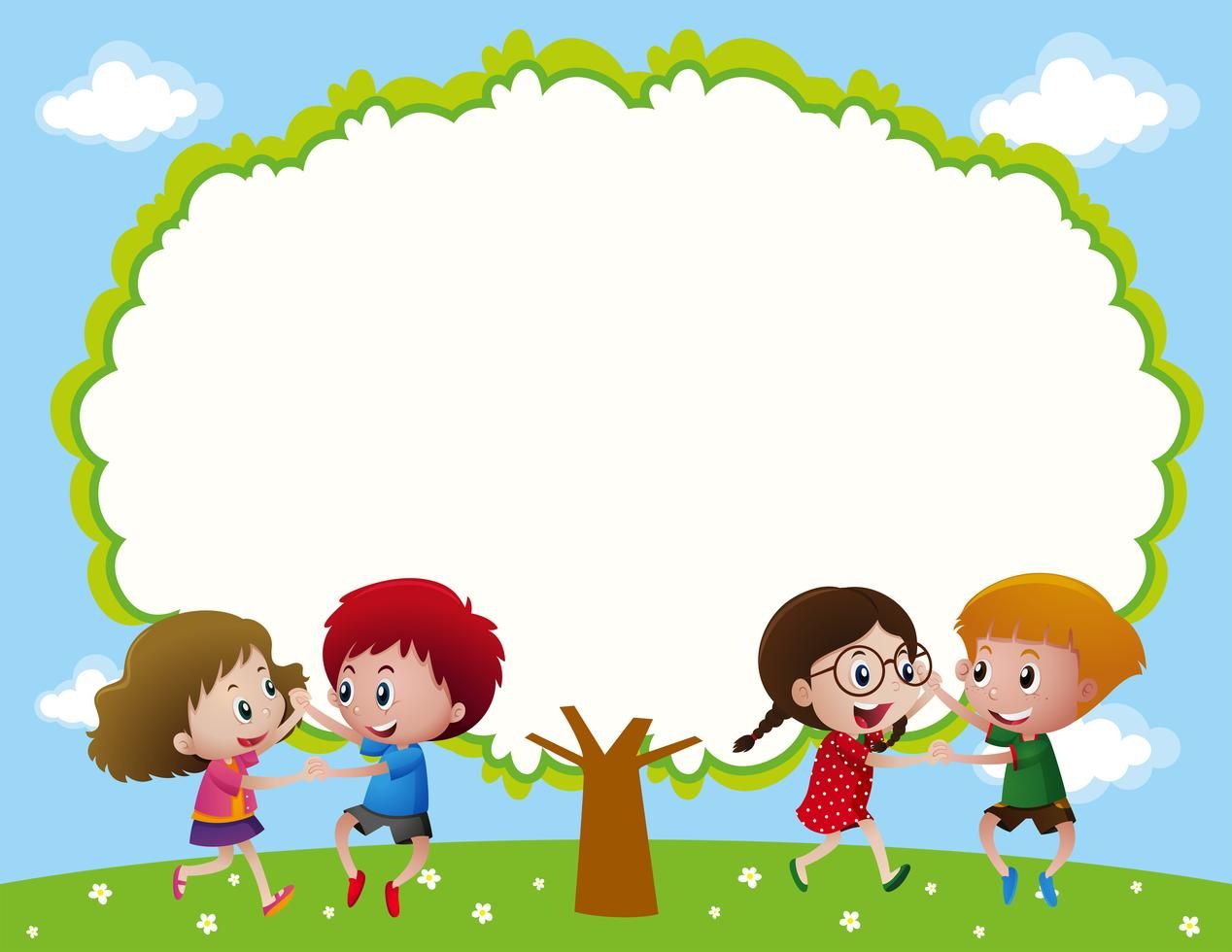 Luyện đọc 
thành tiếng
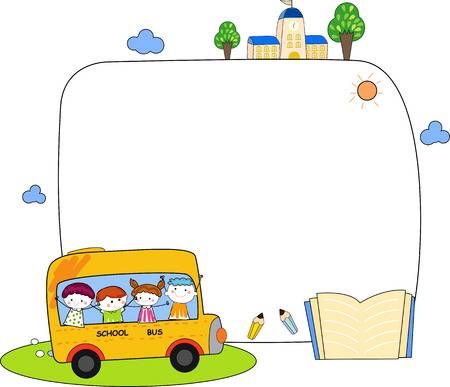 * Giải nghĩa từ:
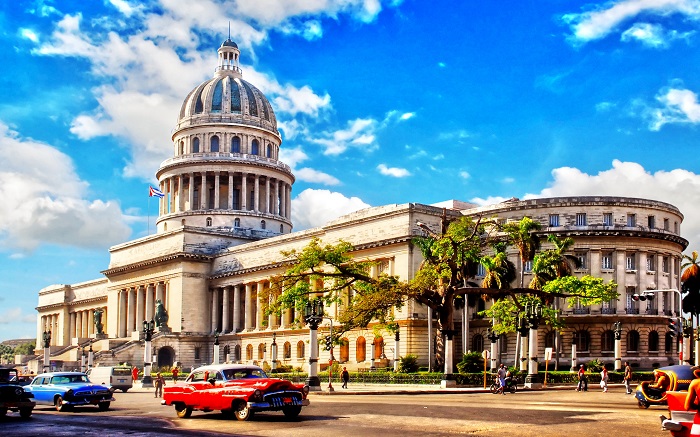 Cu-ba: Một nước ở Châu Mỹ, thủ đô là La Ha-ba-na; cách Việt Nam một nửa vòng Trái Đất.
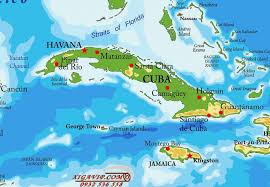 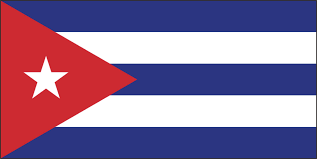 Mai mốt: mai kia
E: không yên lòng, nghĩ rằng có thể có, có thể xảy ra một điều gì đó.
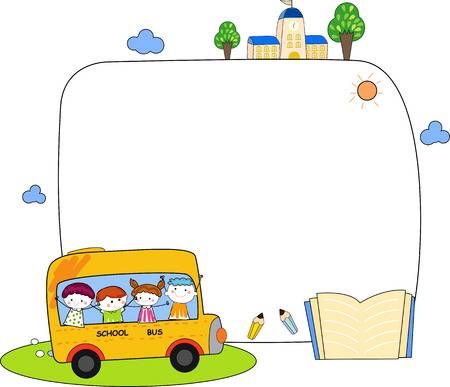 * Luyện đọc từ:
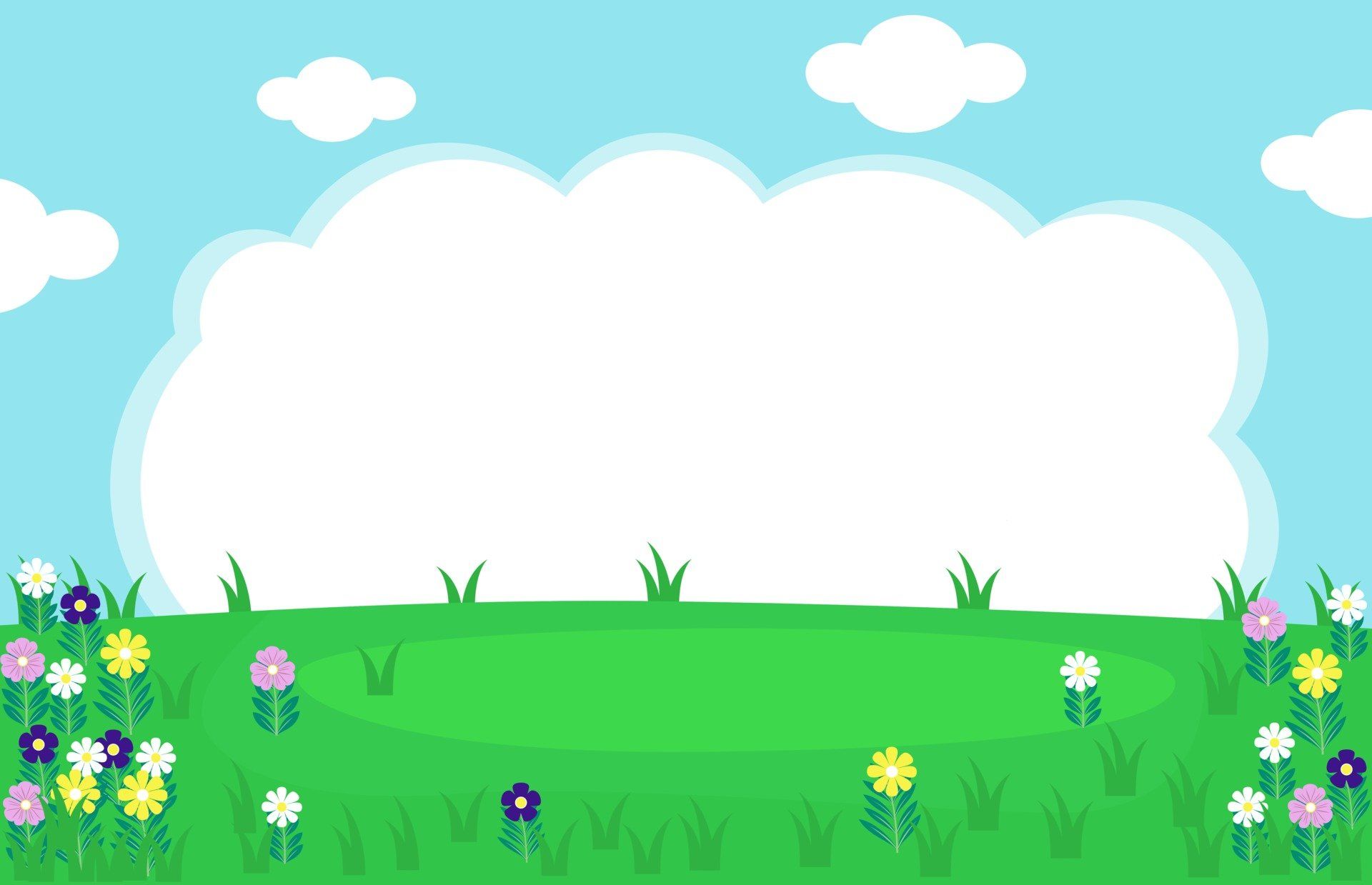 Sáng
Cu - ba
Rẽ
Ngọt lịm
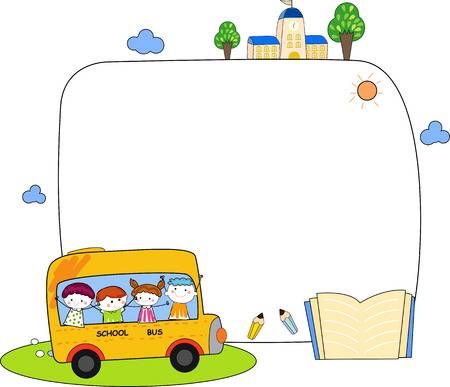 * Luyện câu:
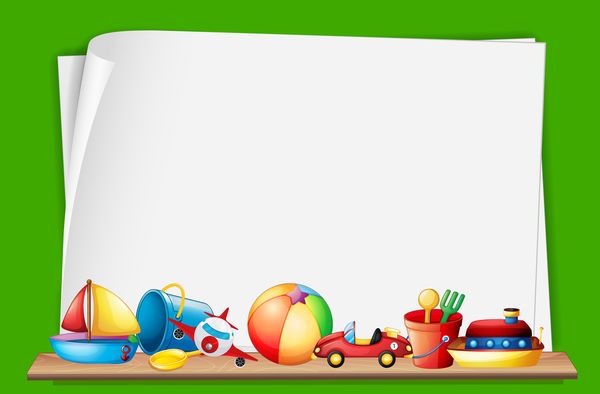 Em ạ, /Cu–ba /ngọt lịm đường/
       Mía xanh đồng bãi /biếc đồi nương/
       Cam ngon,/ xoài ngọt /vàng nông trại/
       Ong lạc đường hoa /rộn bốn phương.//
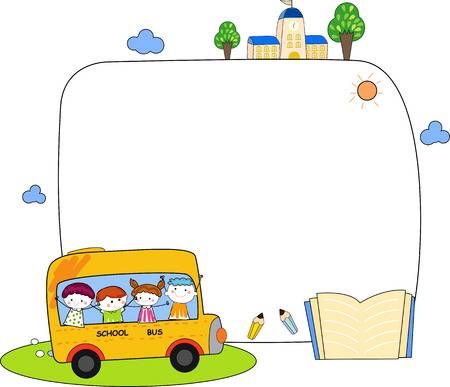 * Chia đoạn:
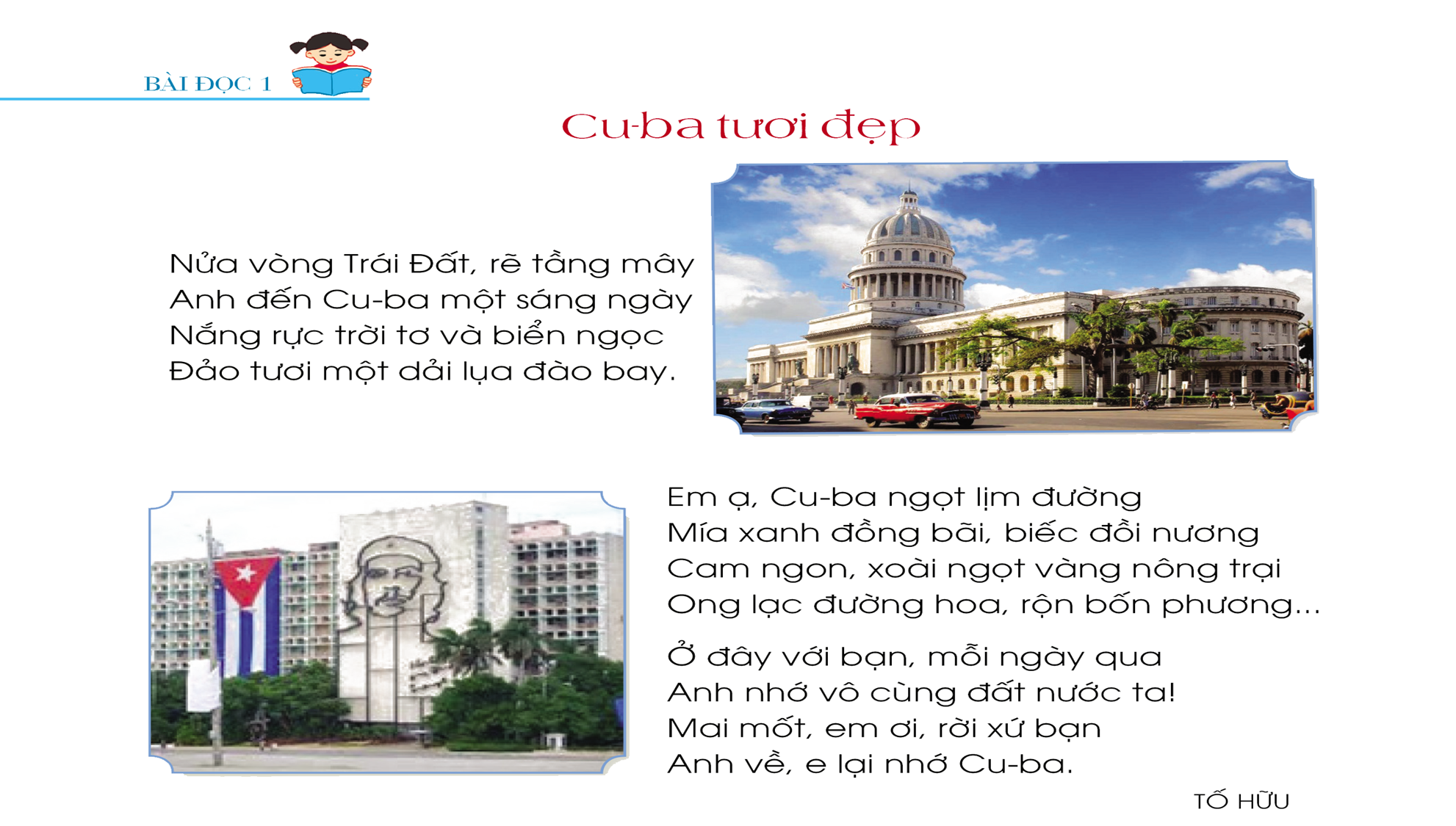 Khổ 1
Khổ 2
Khổ 3
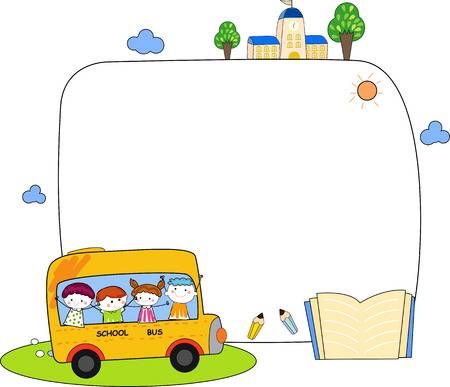 * Luyện đọc toàn bài
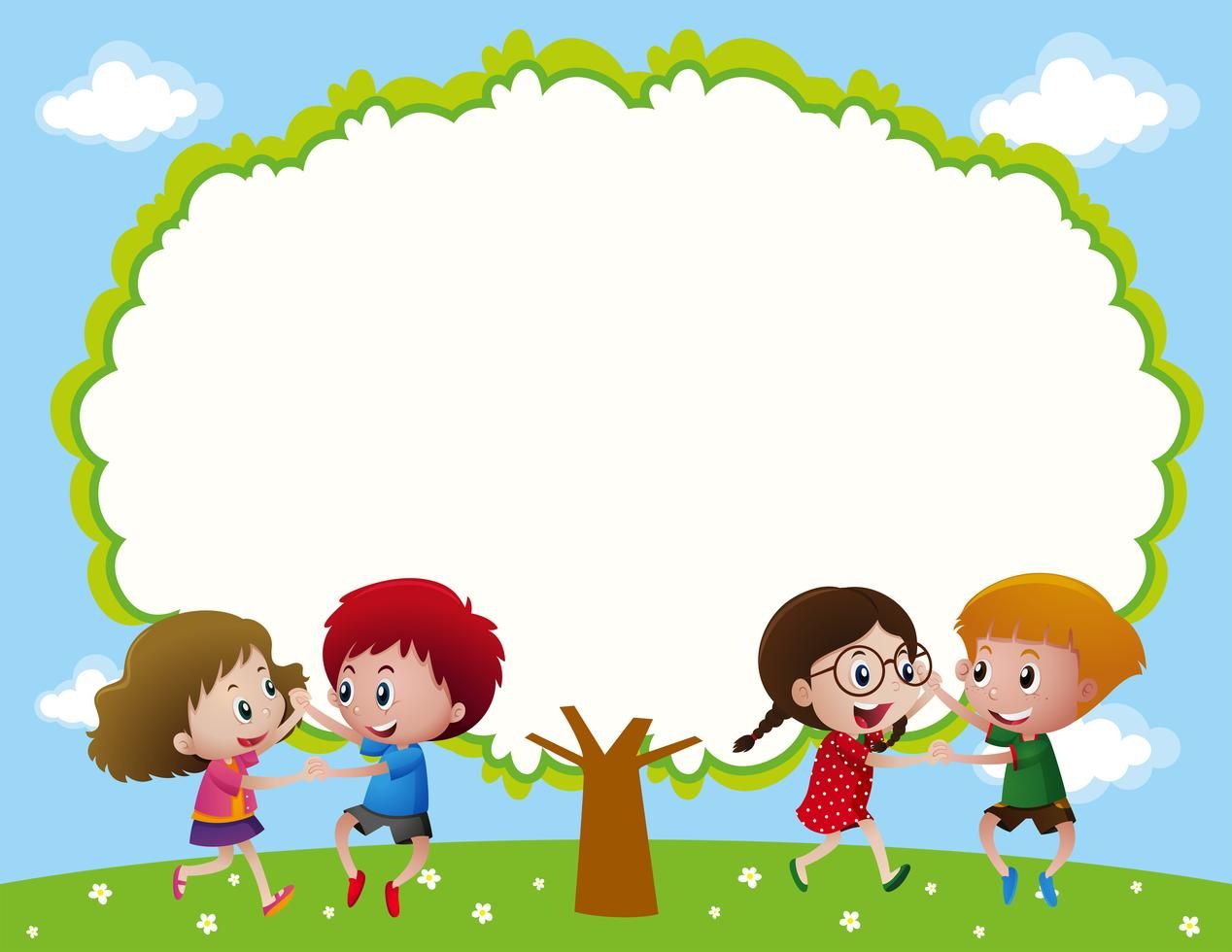 Đọc hiểu
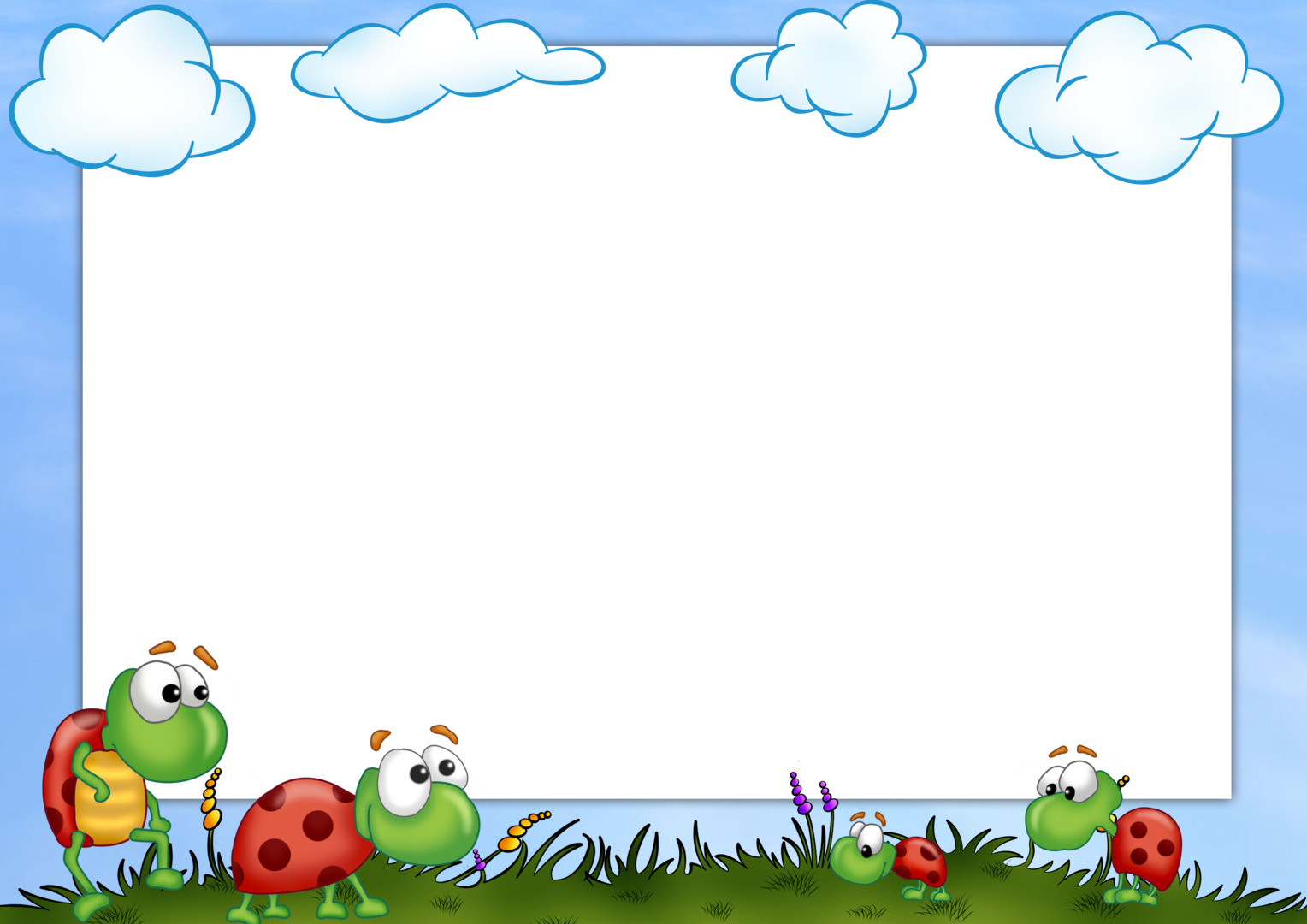 Câu 1: Tìm những từ ngữ, hình ảnh nói lên vẻ đẹp của đất nước Cu-ba?
Nắng rực trời tơ, biển ngọc, đảo giống như một dải lụa đào bay.
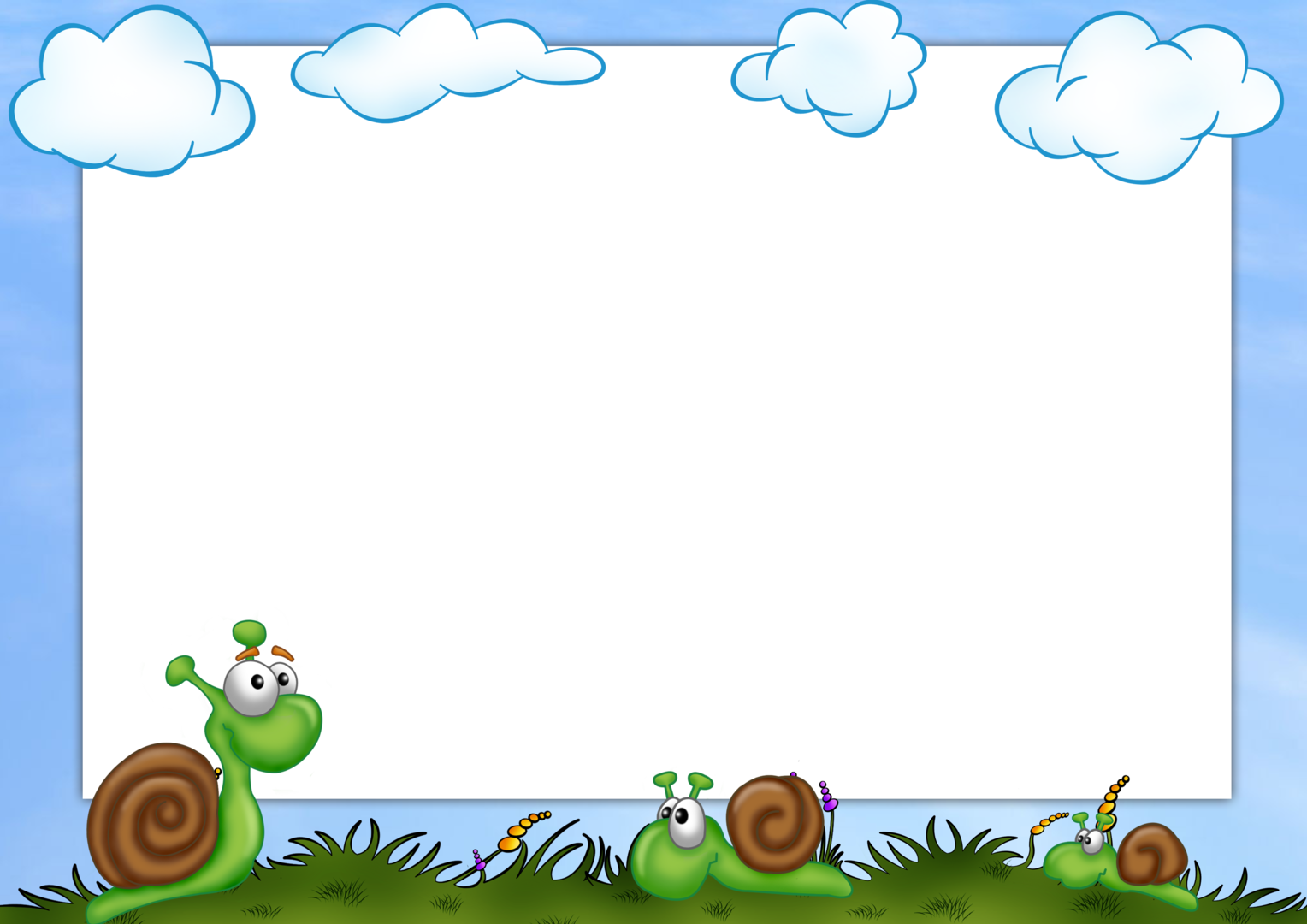 Câu 2: Kể tên những sản vật quý hiếm của Cu-ba?
Đường – mía ngọt lịm, cam ngon, xoài ngọt
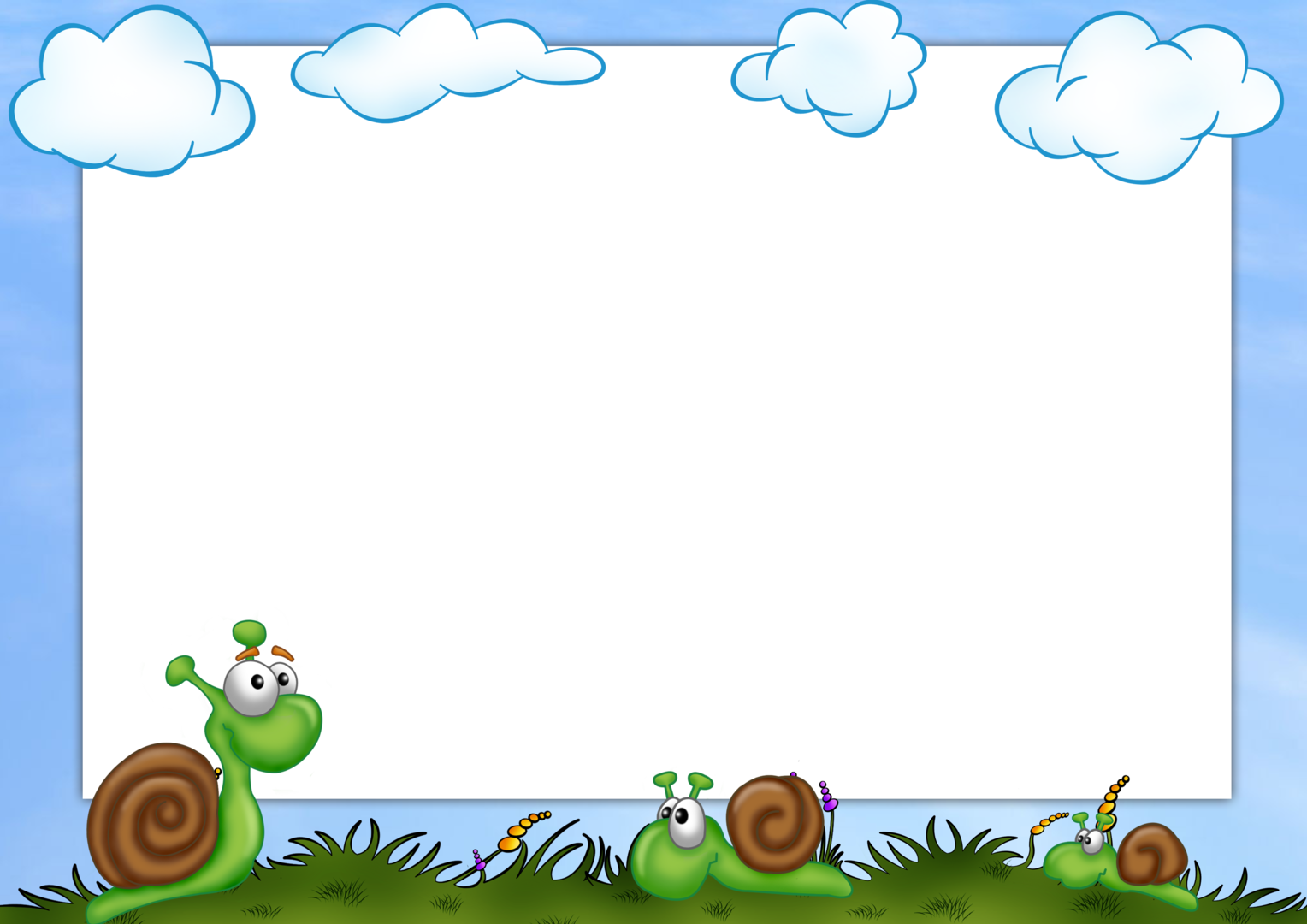 Tác giả đã dùng những từ ngữ, hình ảnh nào để gợi tả sự hấp dẫn của các sản vật đó?
Đường ngọt lịm, mía xanh đồng bãi, biếc đồi nương; cam ngon, xoài ngọt, vàng nông trại, khiến đàn ong “lạc đường hoa”, bay rộn rã khắp nơi...
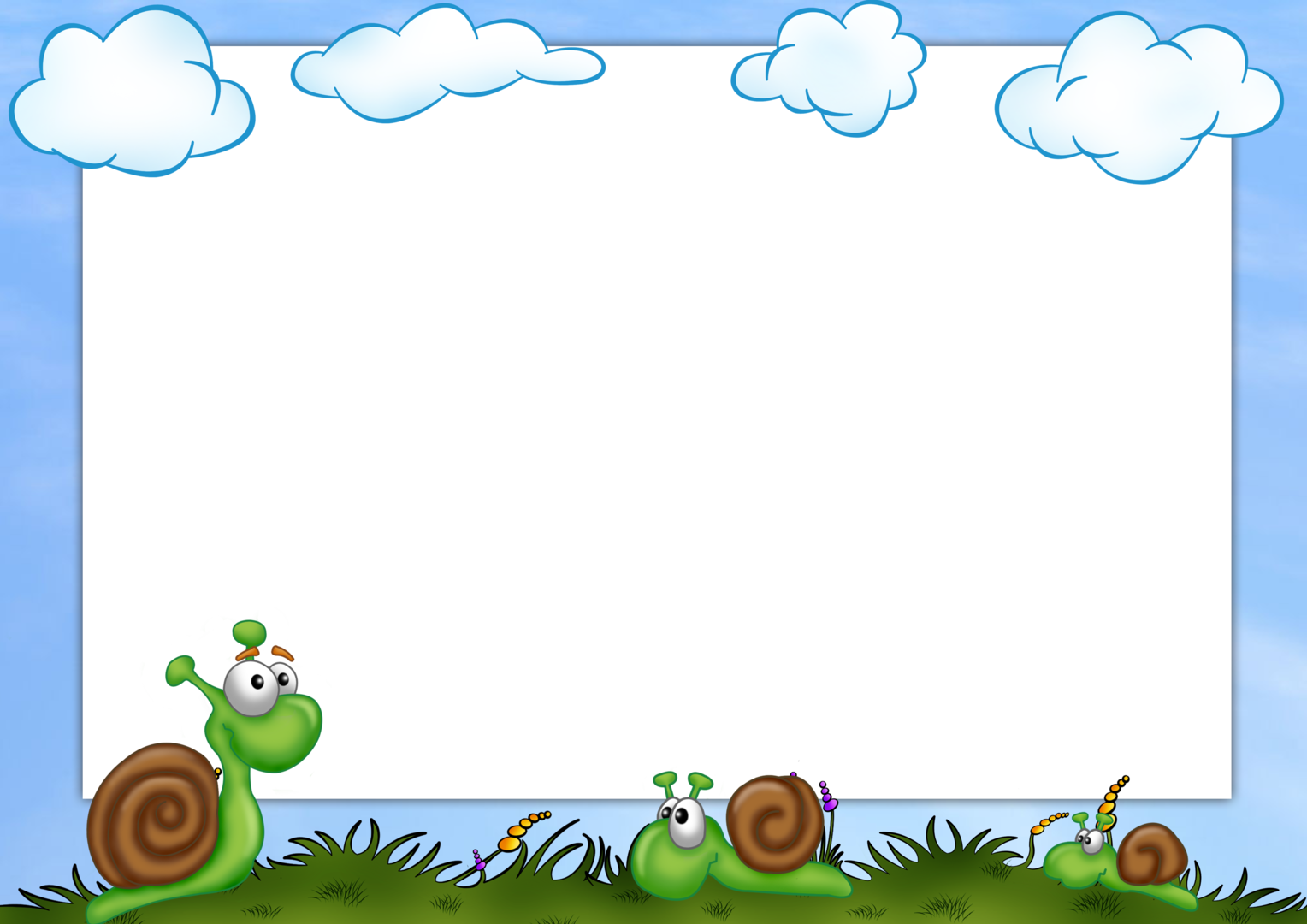 Câu 3: Khổ thơ cuối thể hiện tình cảm gì của tác giả với nước bạn và Tổ quốc Việt Nam?
Thể hiện tình yêu đối với hai đất nước Việt Nam và Cu-ba.
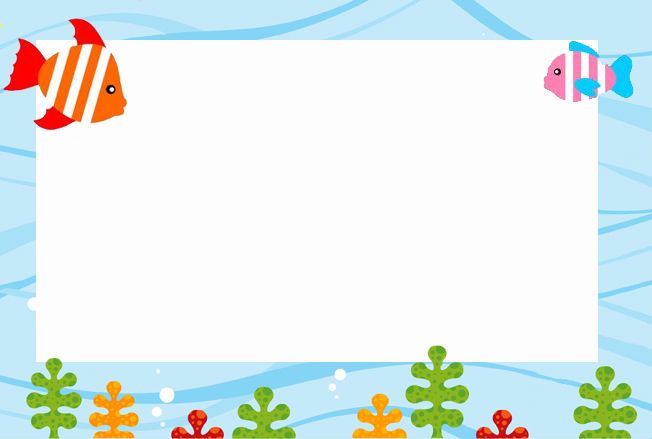 Nội dung
Bài thơ ca ngợi thiên nhiên Cu-ba tươi đẹp và bày tỏ tình cảm của tác giả với đất nước Cu-ba.
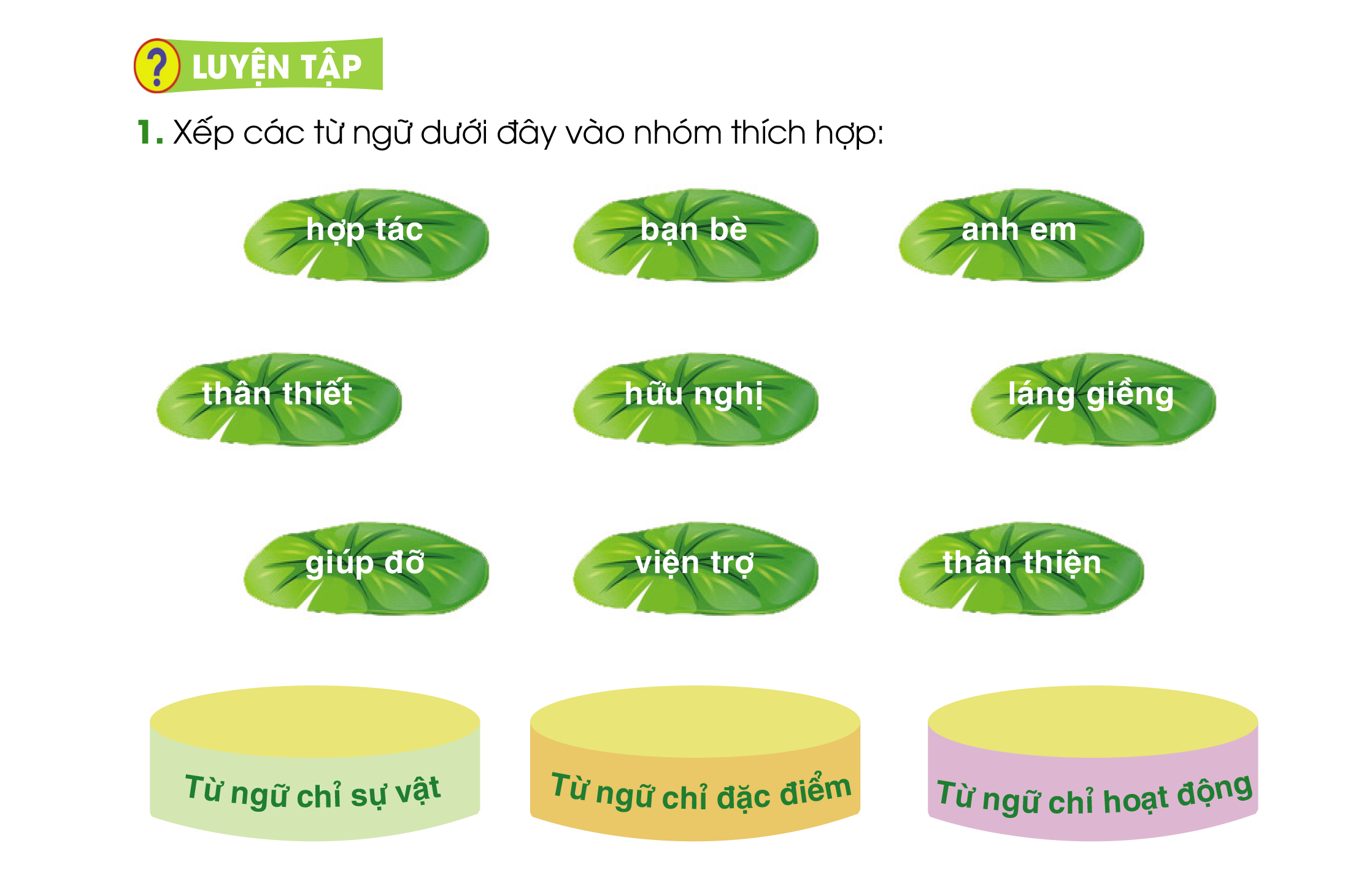 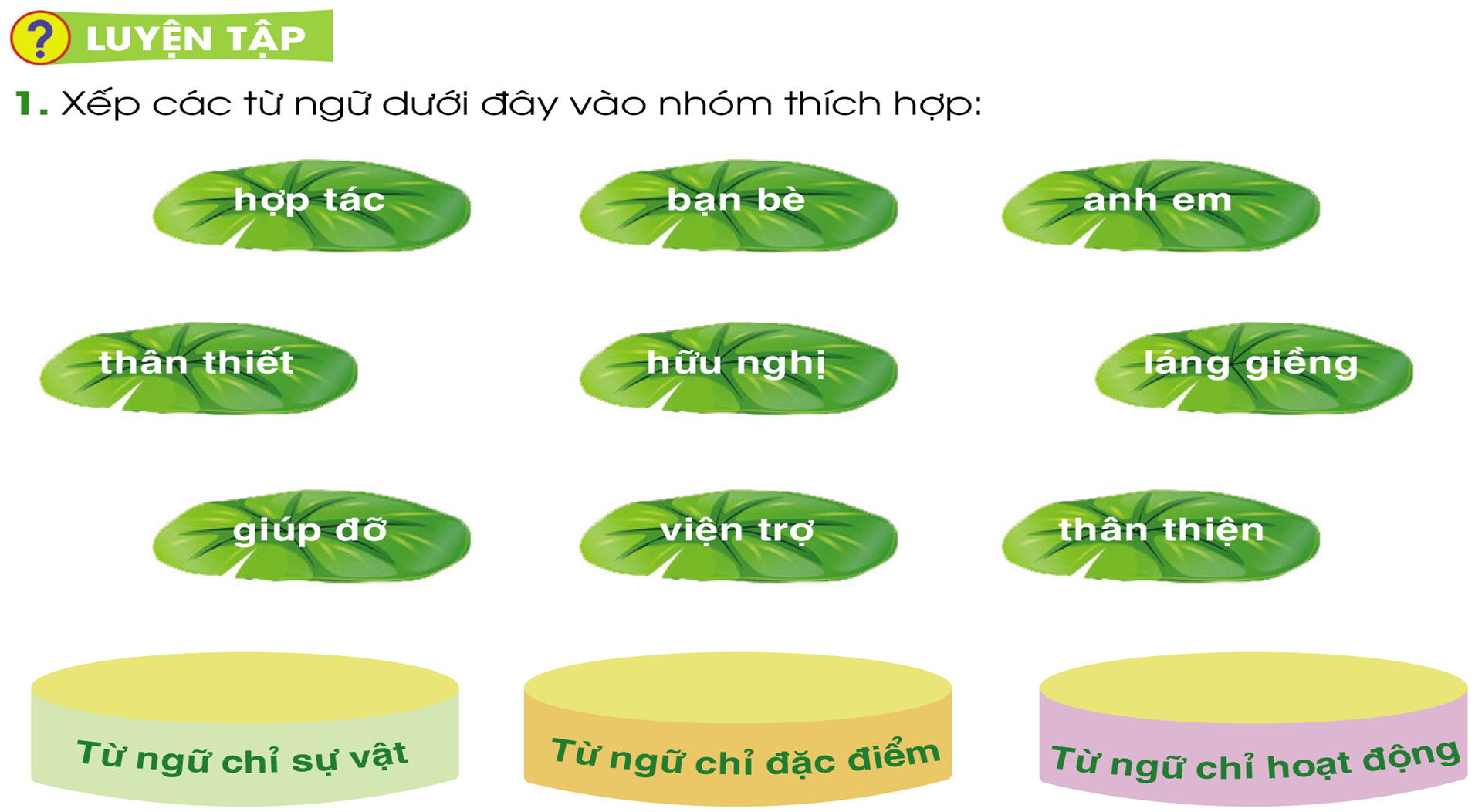 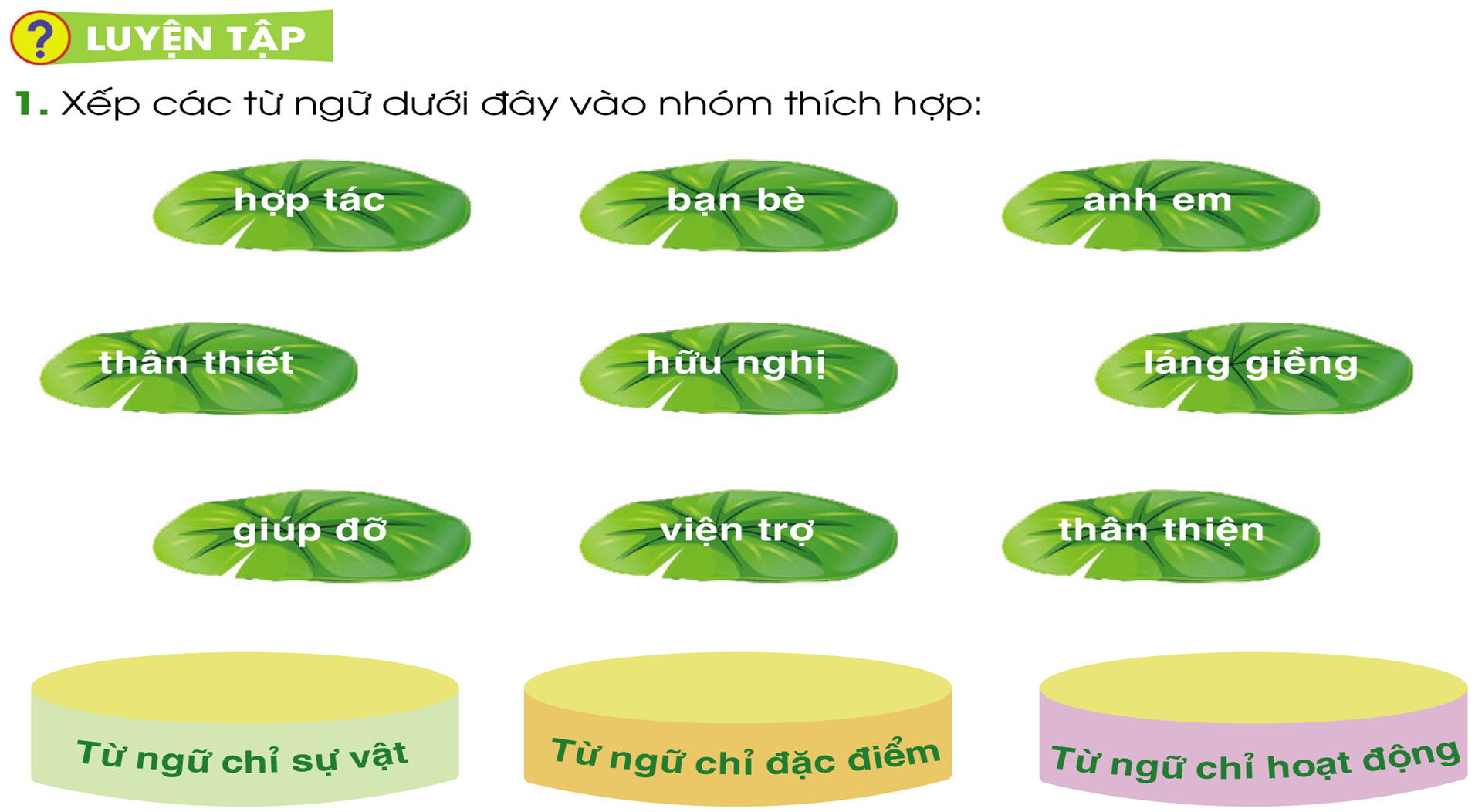 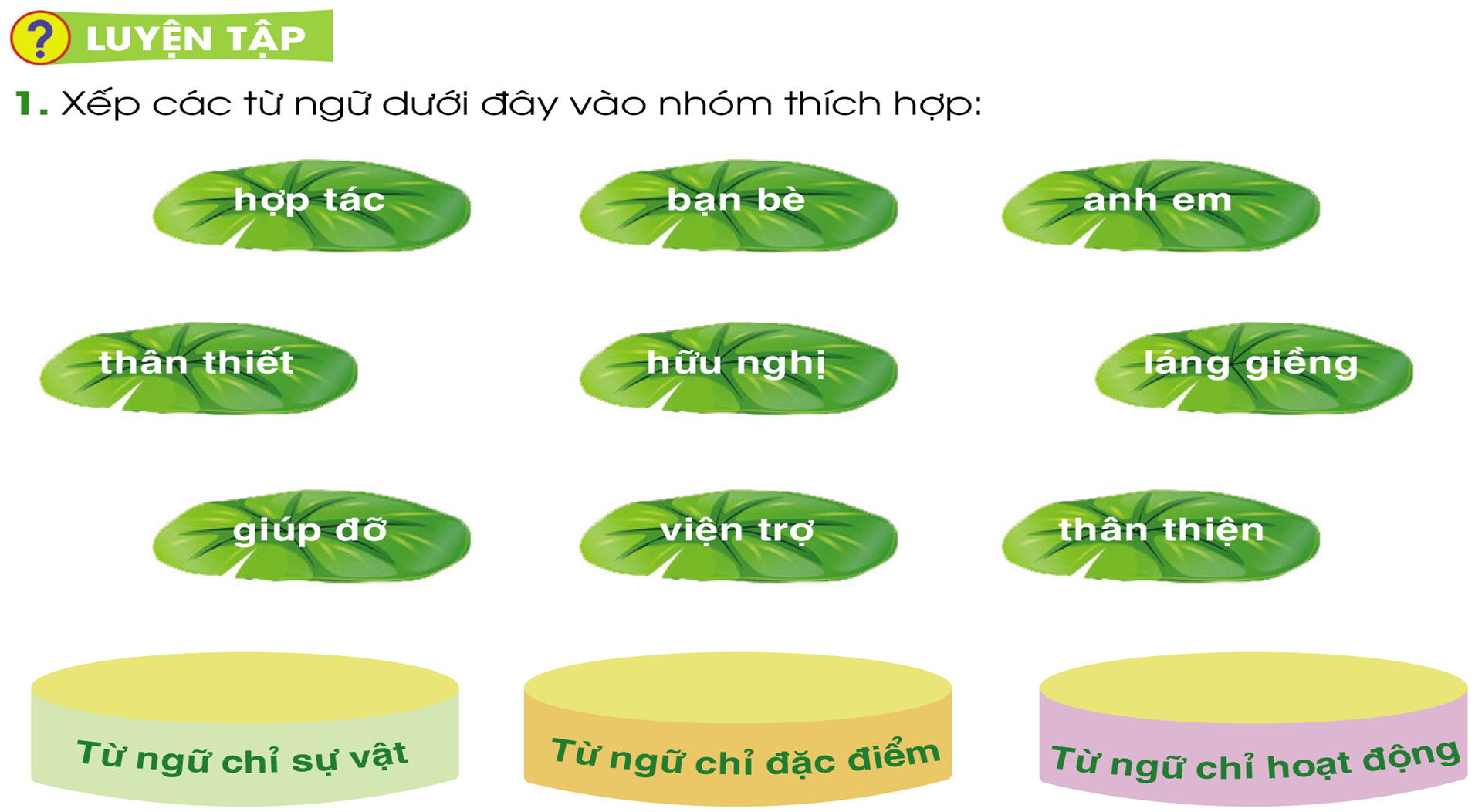 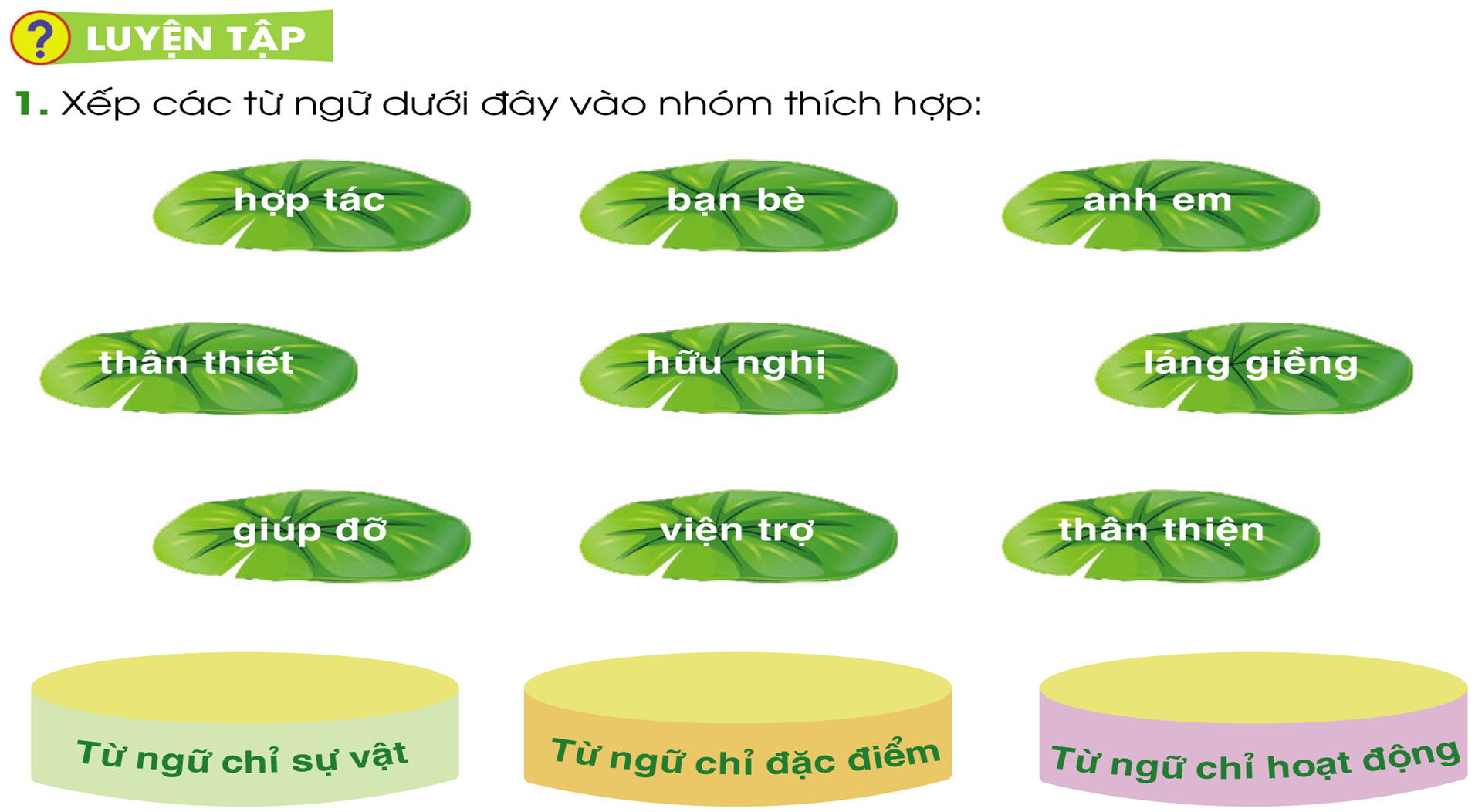 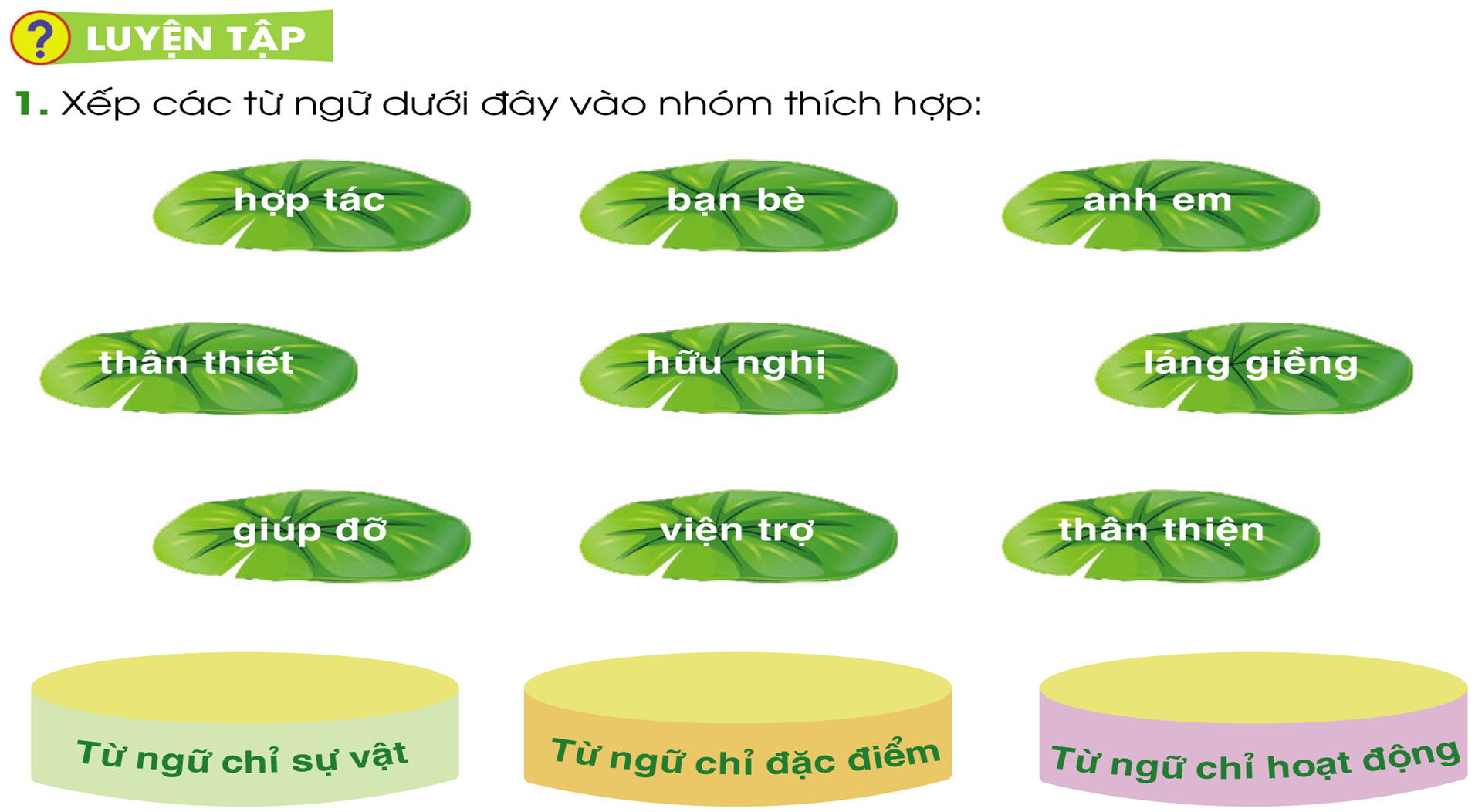 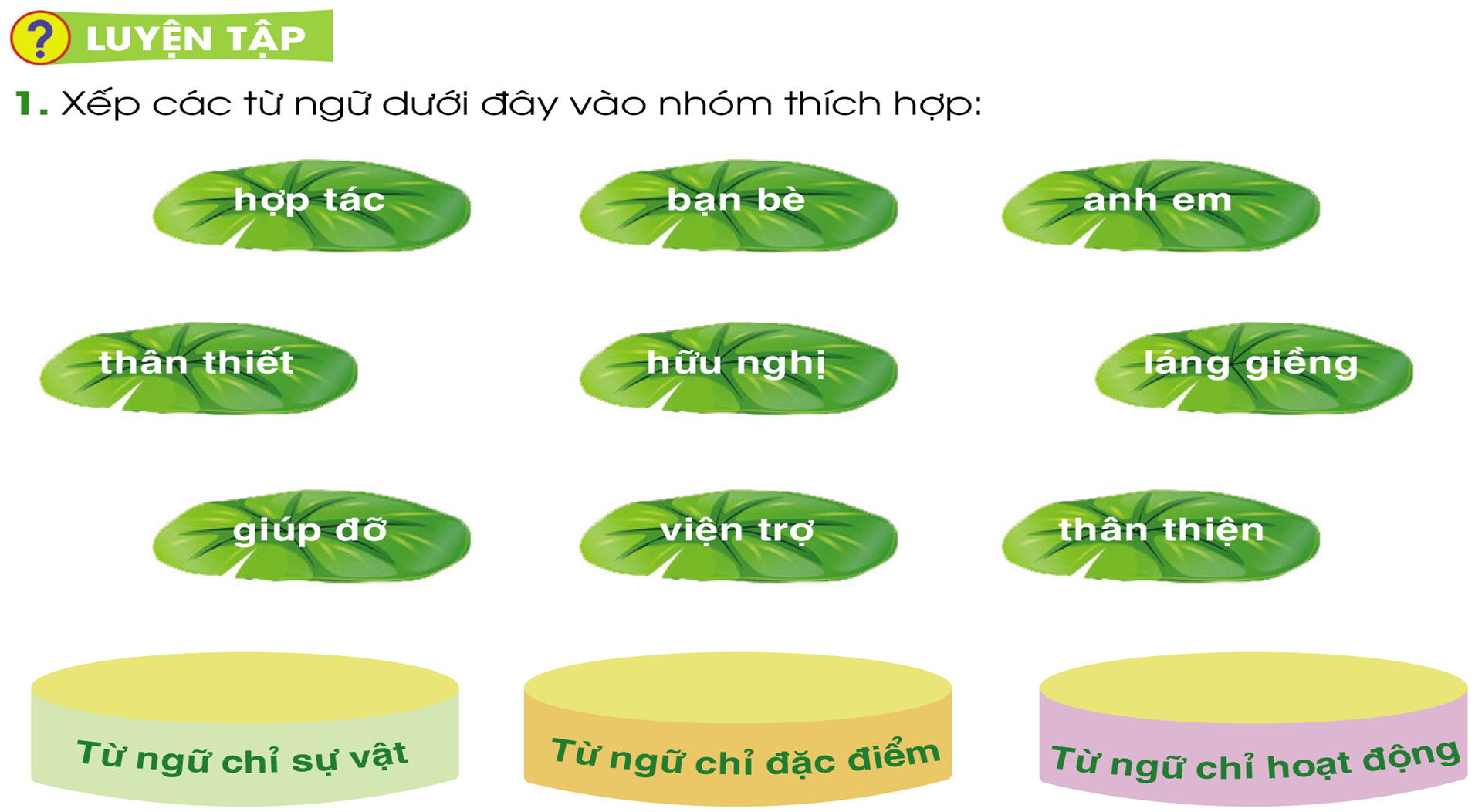 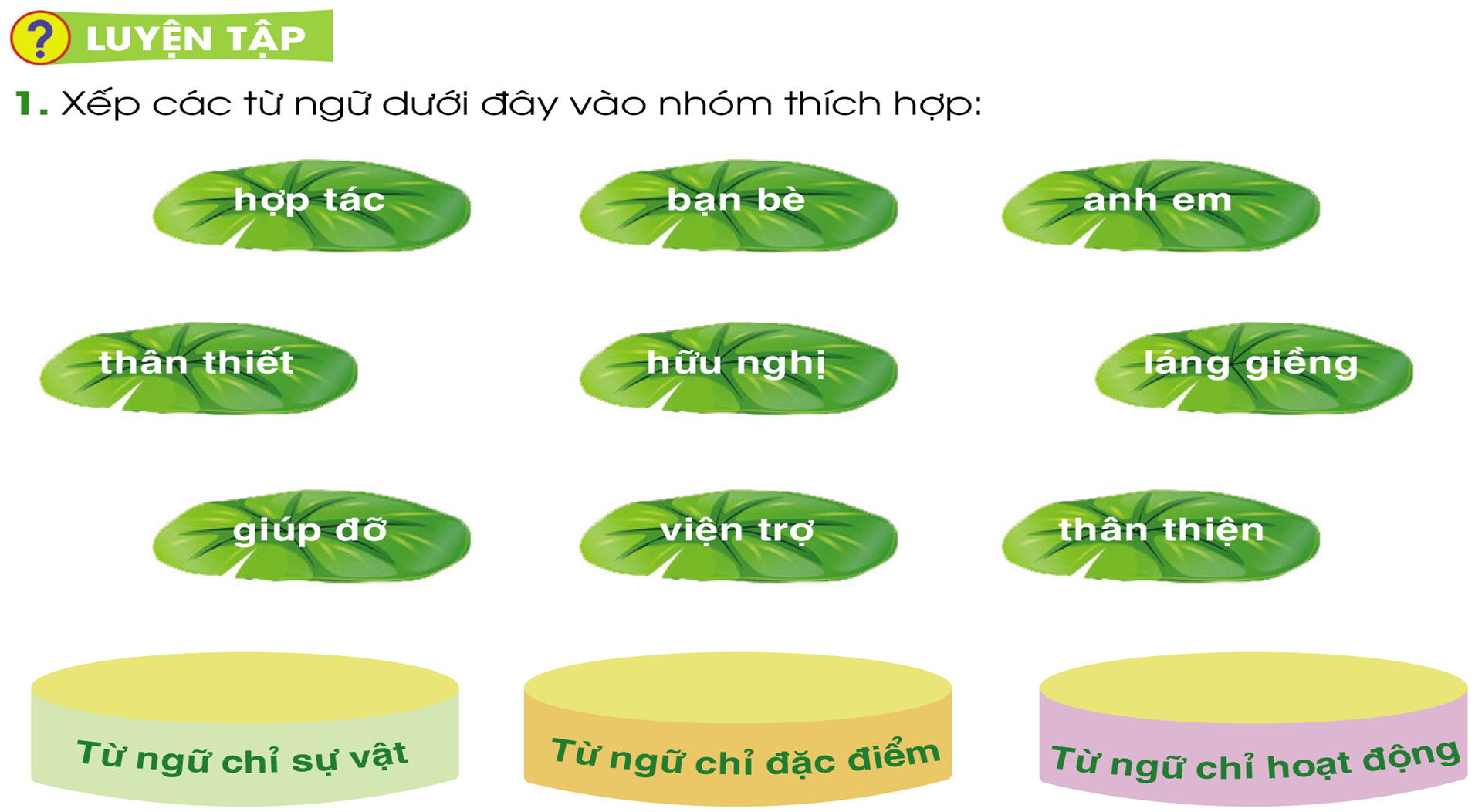 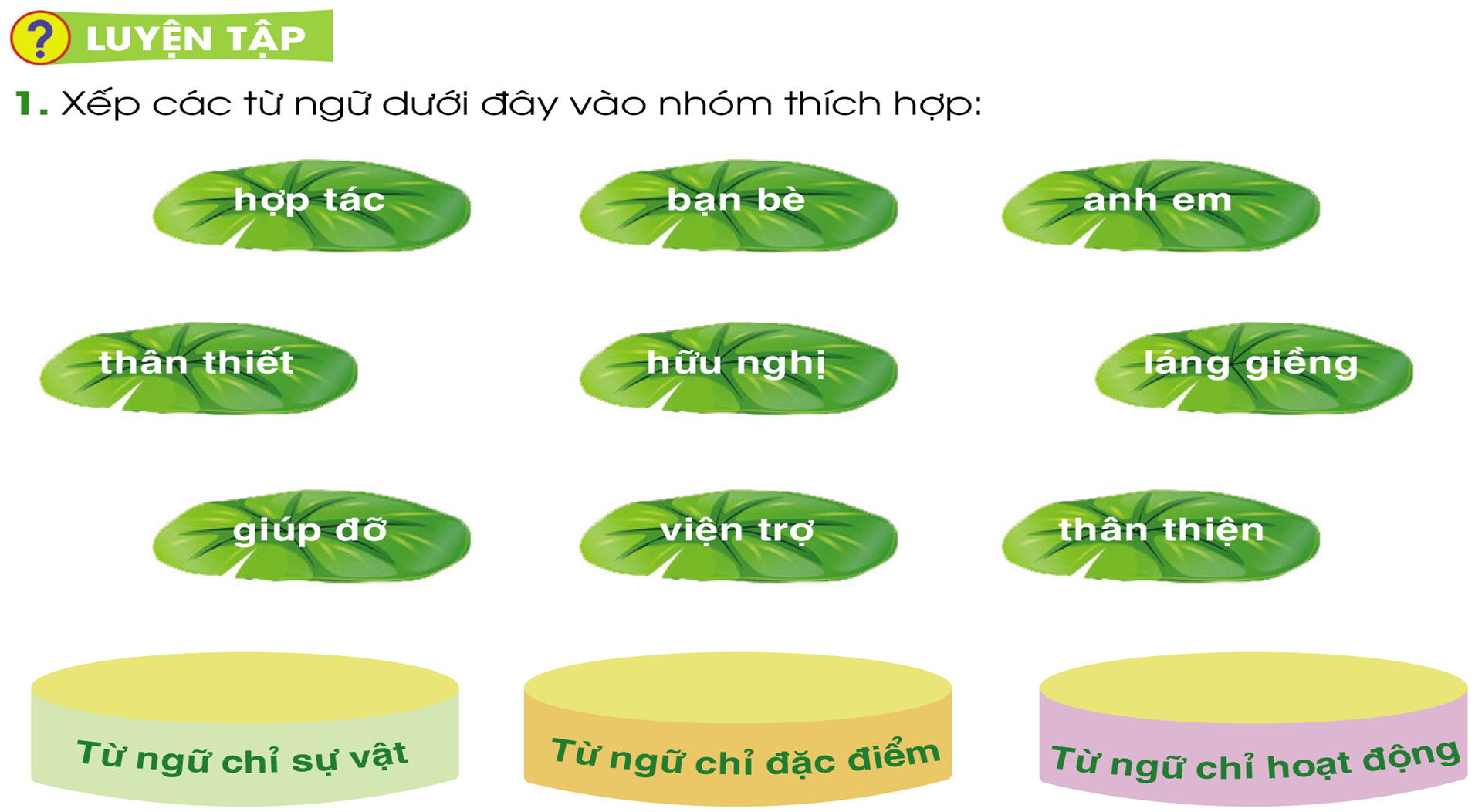 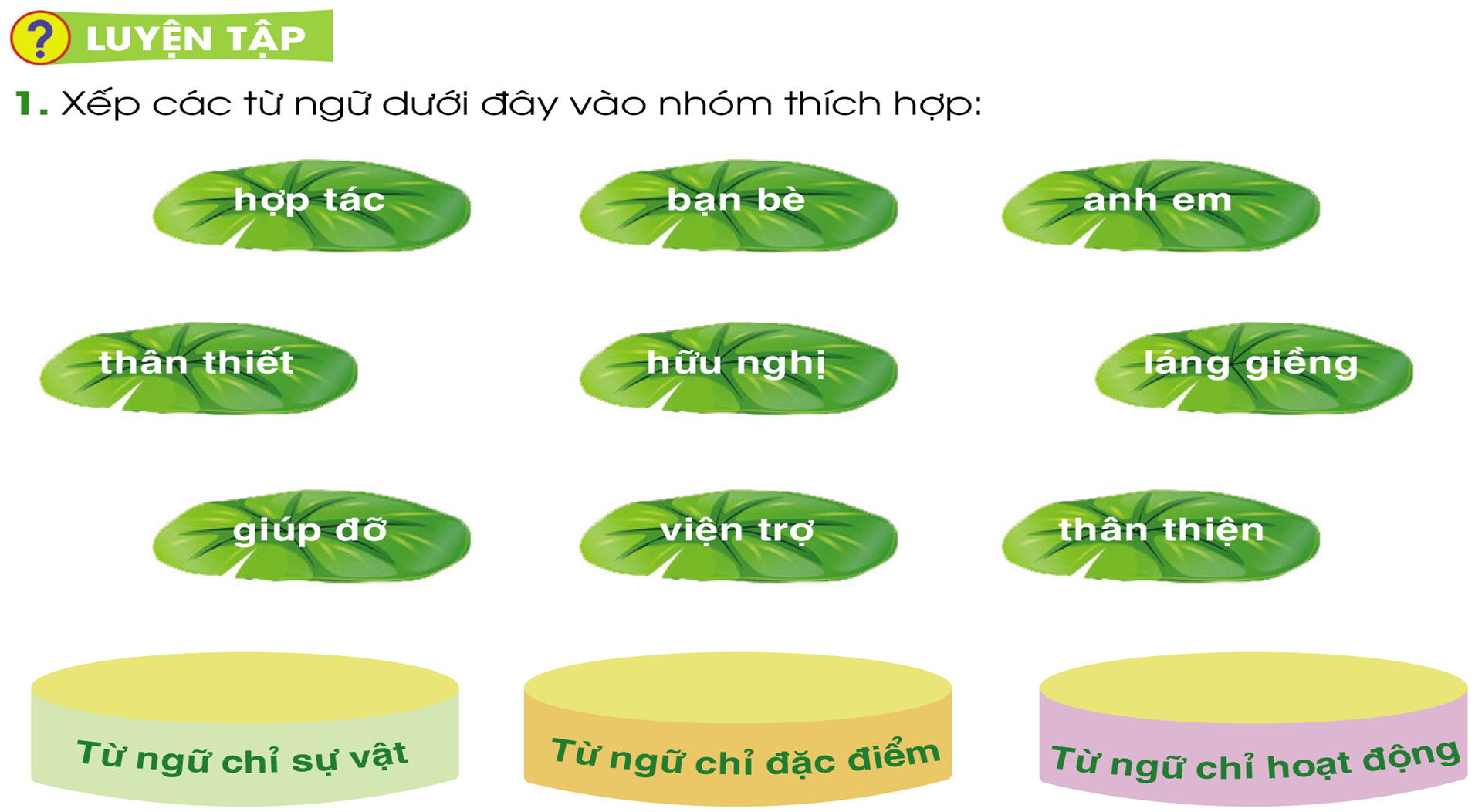 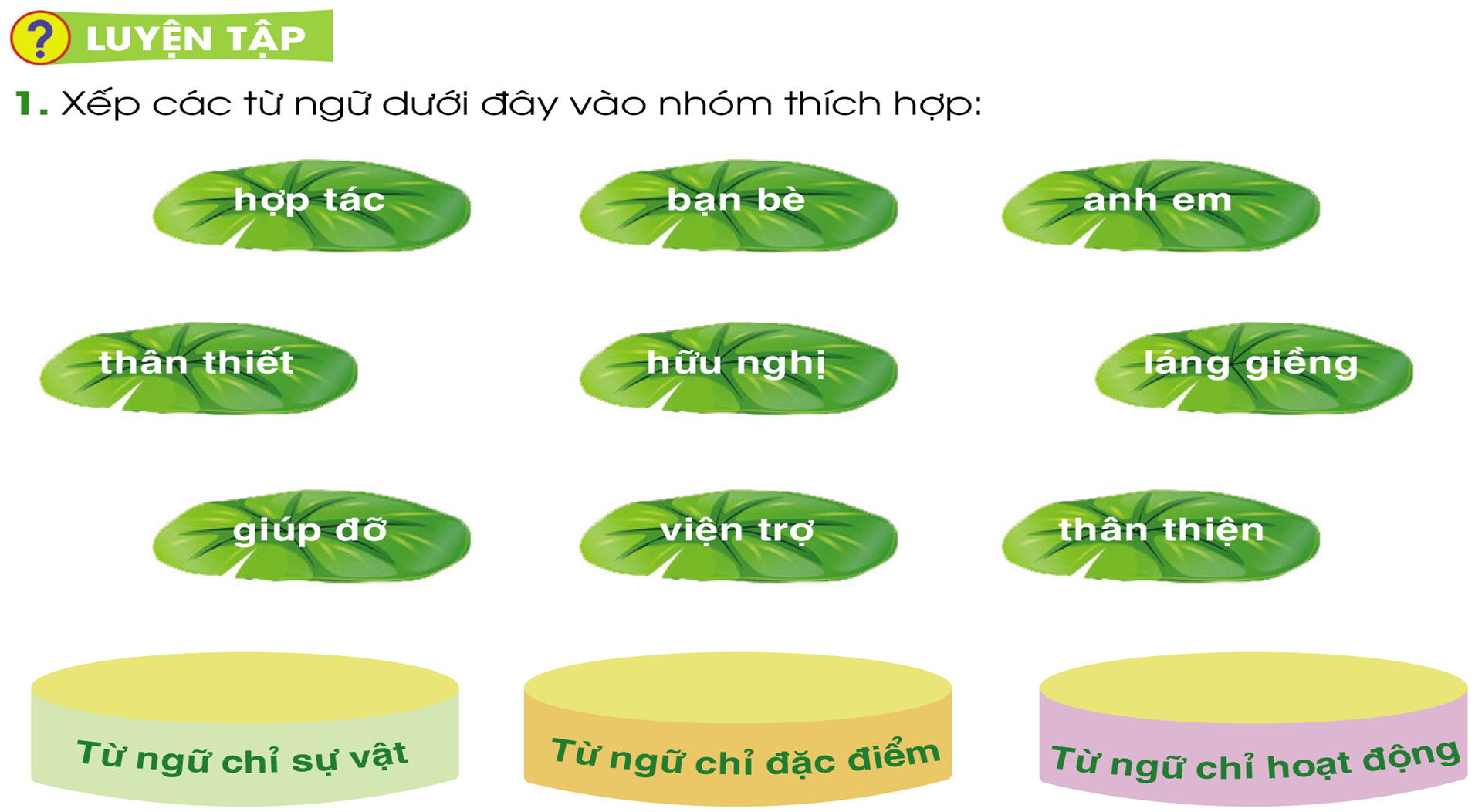 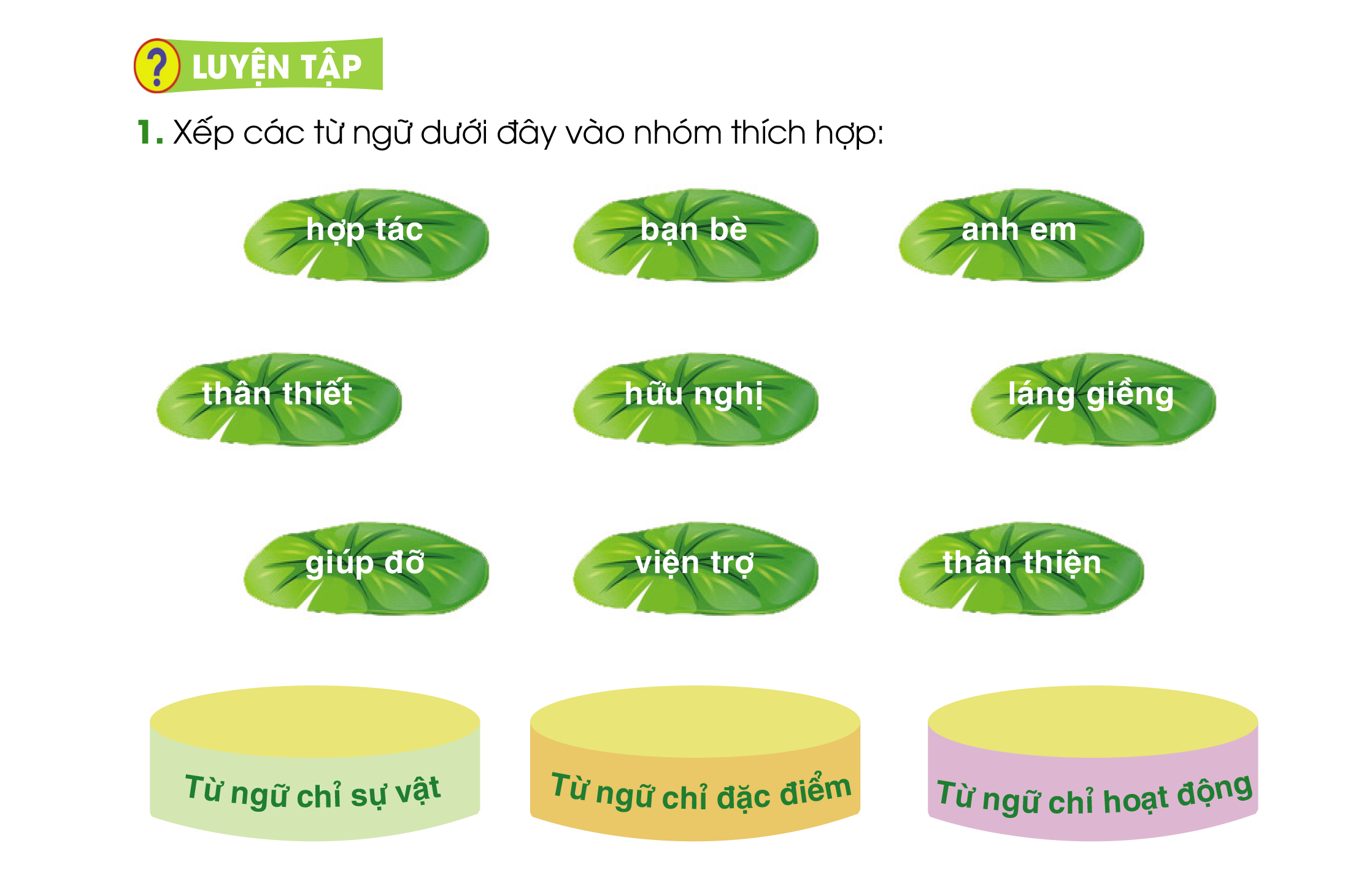 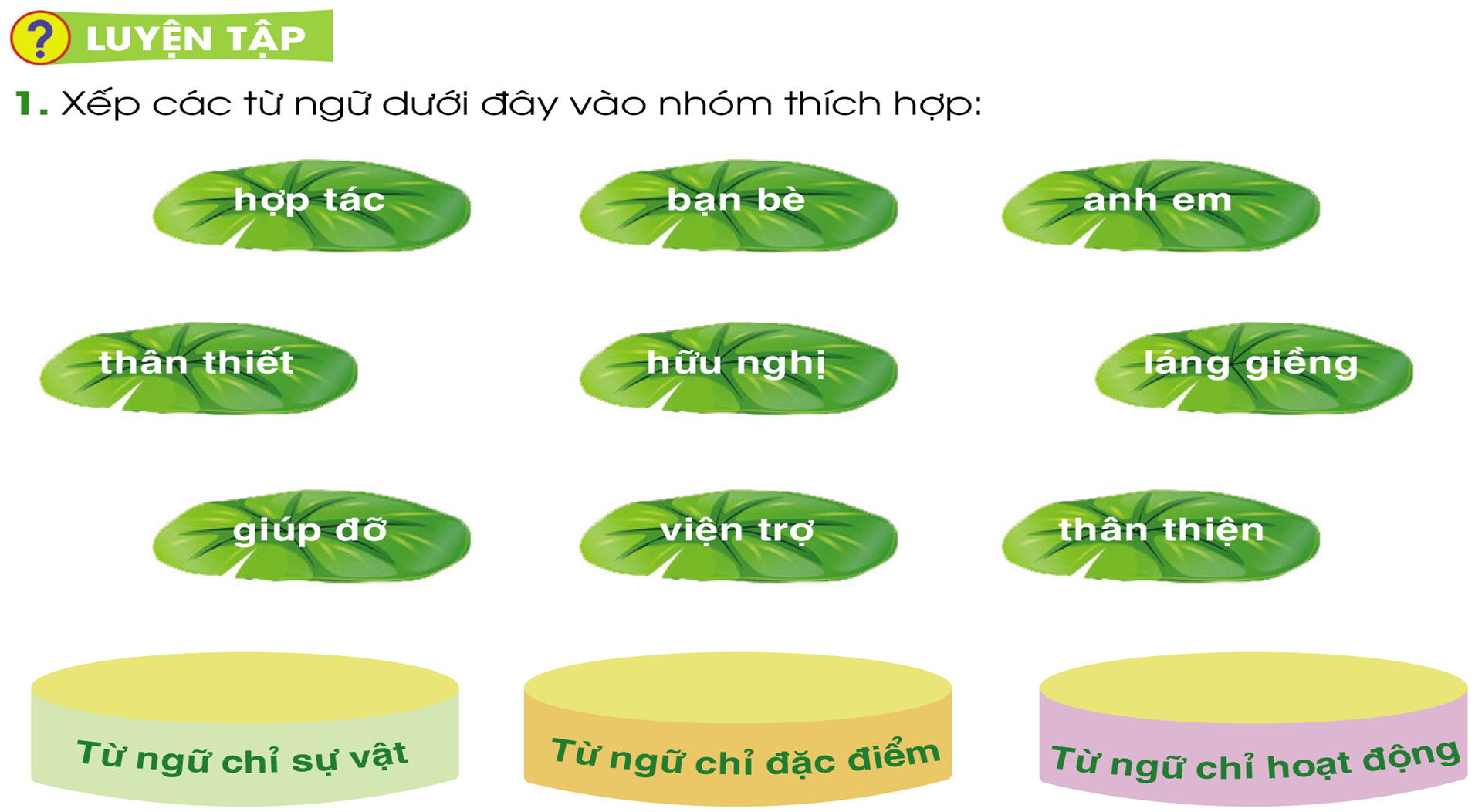 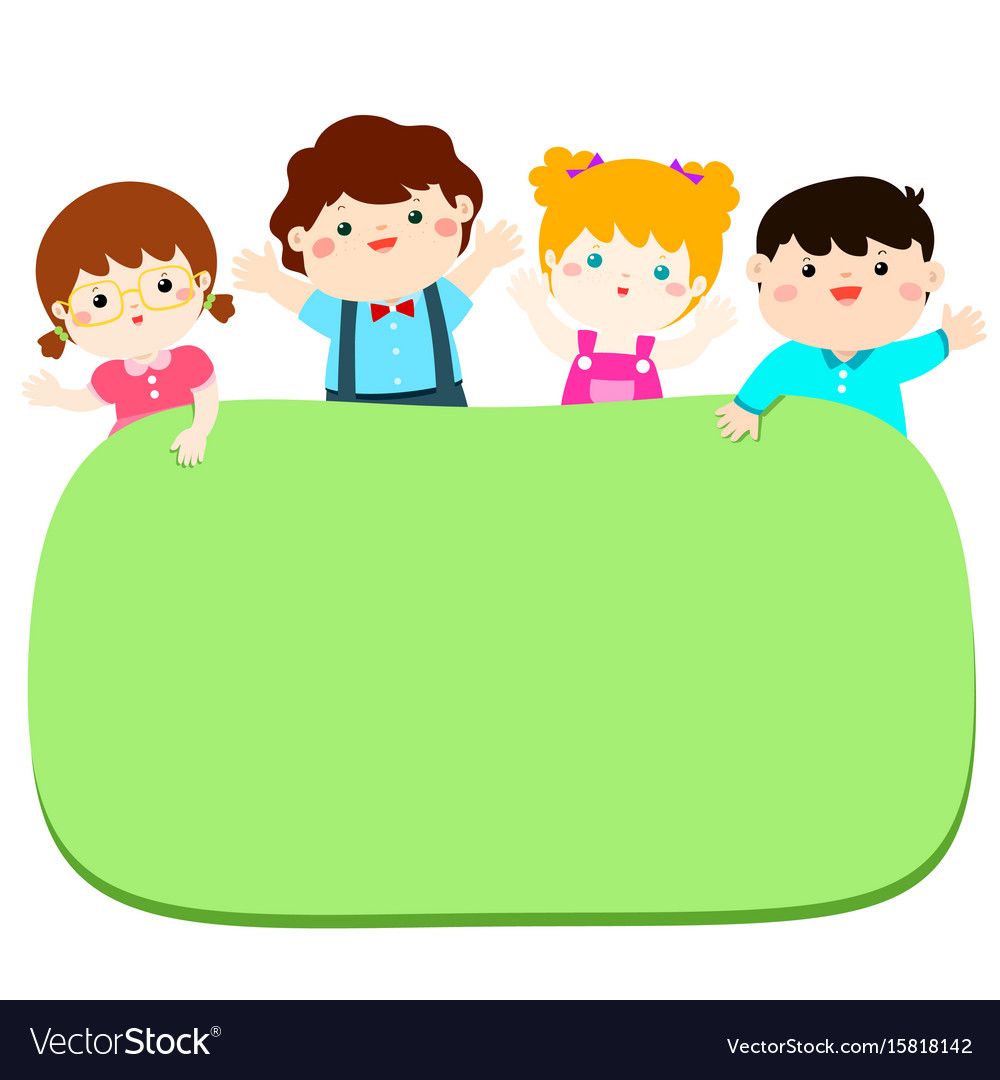 2.Sử dụng một từ ngữ ở bài tập trên, đặt câu nói về tình hữu nghị giữa nhân dân các nước.
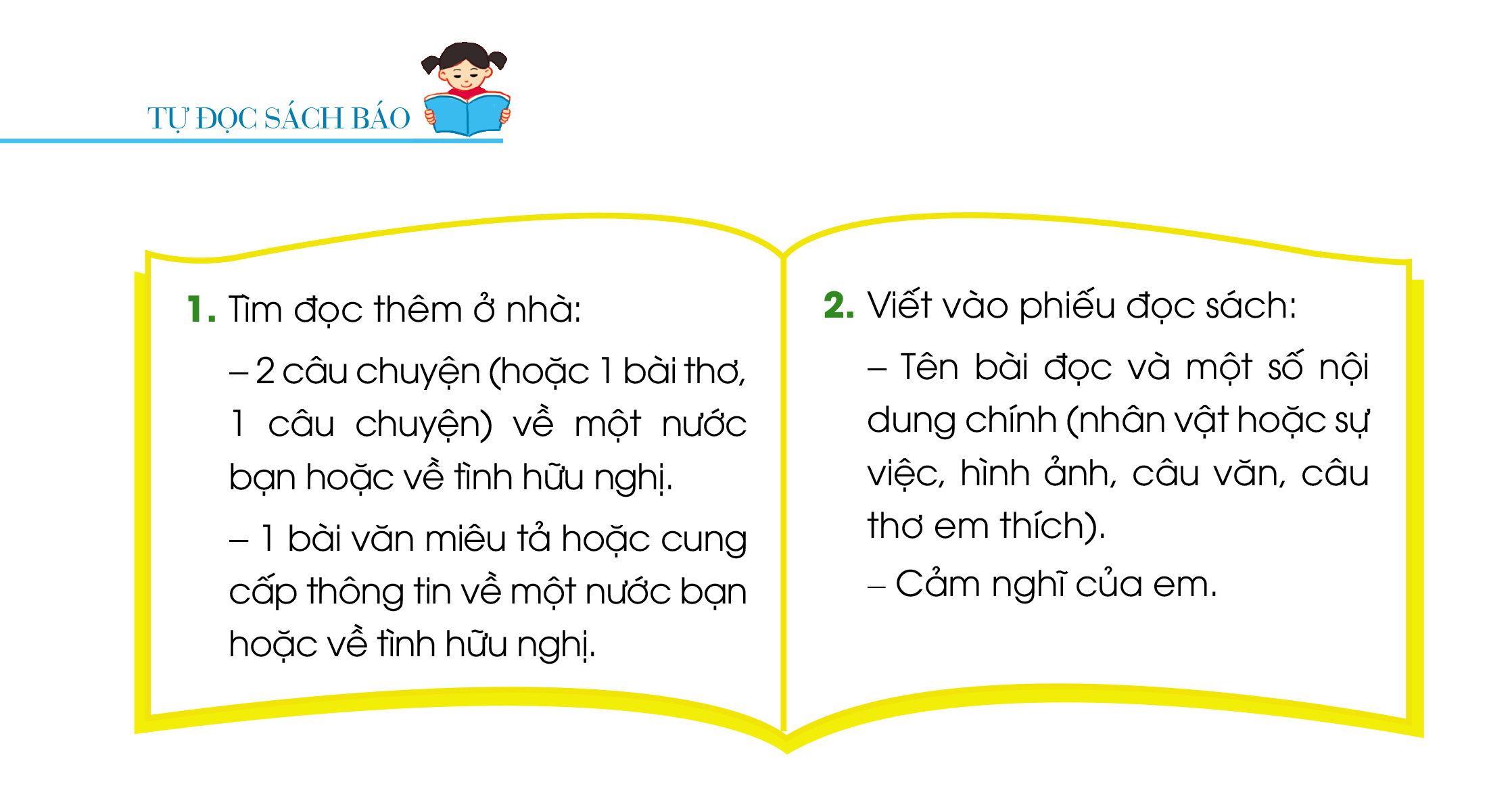 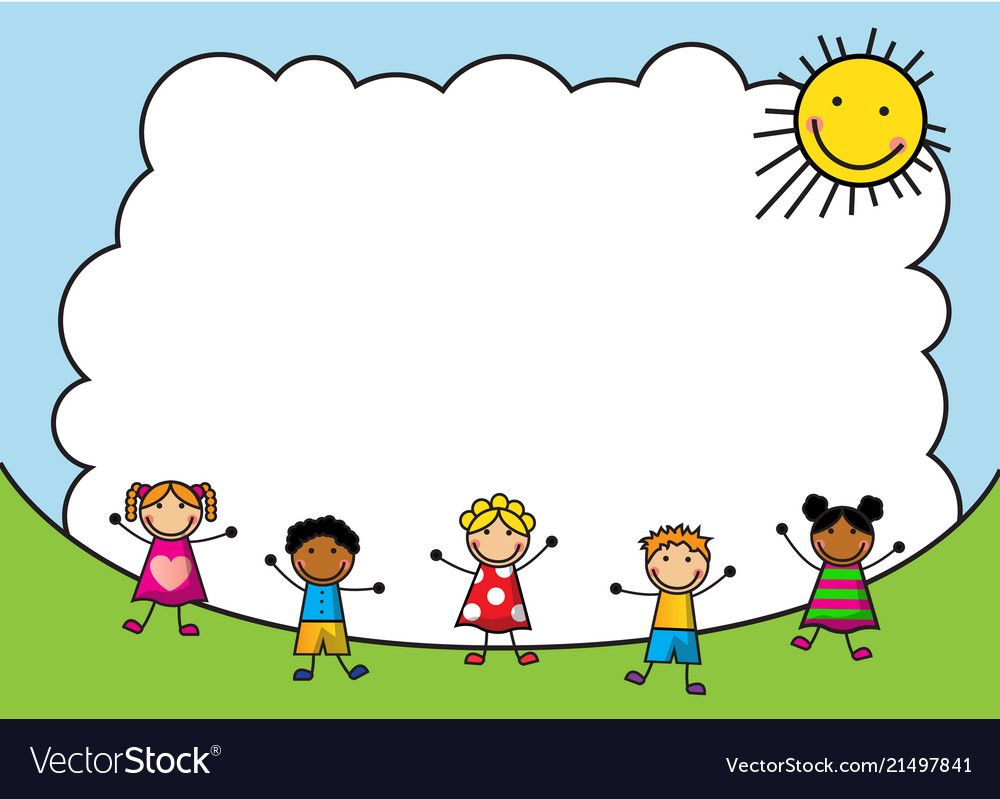 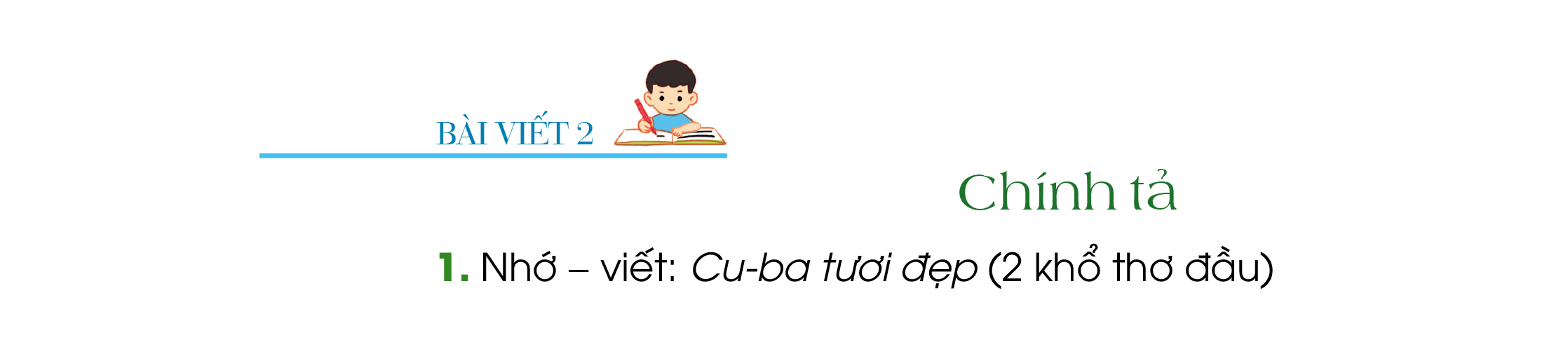 Nửa vòng Trái Đất, rẽ tầng mây
Anh đến Cu-ba một sáng ngày
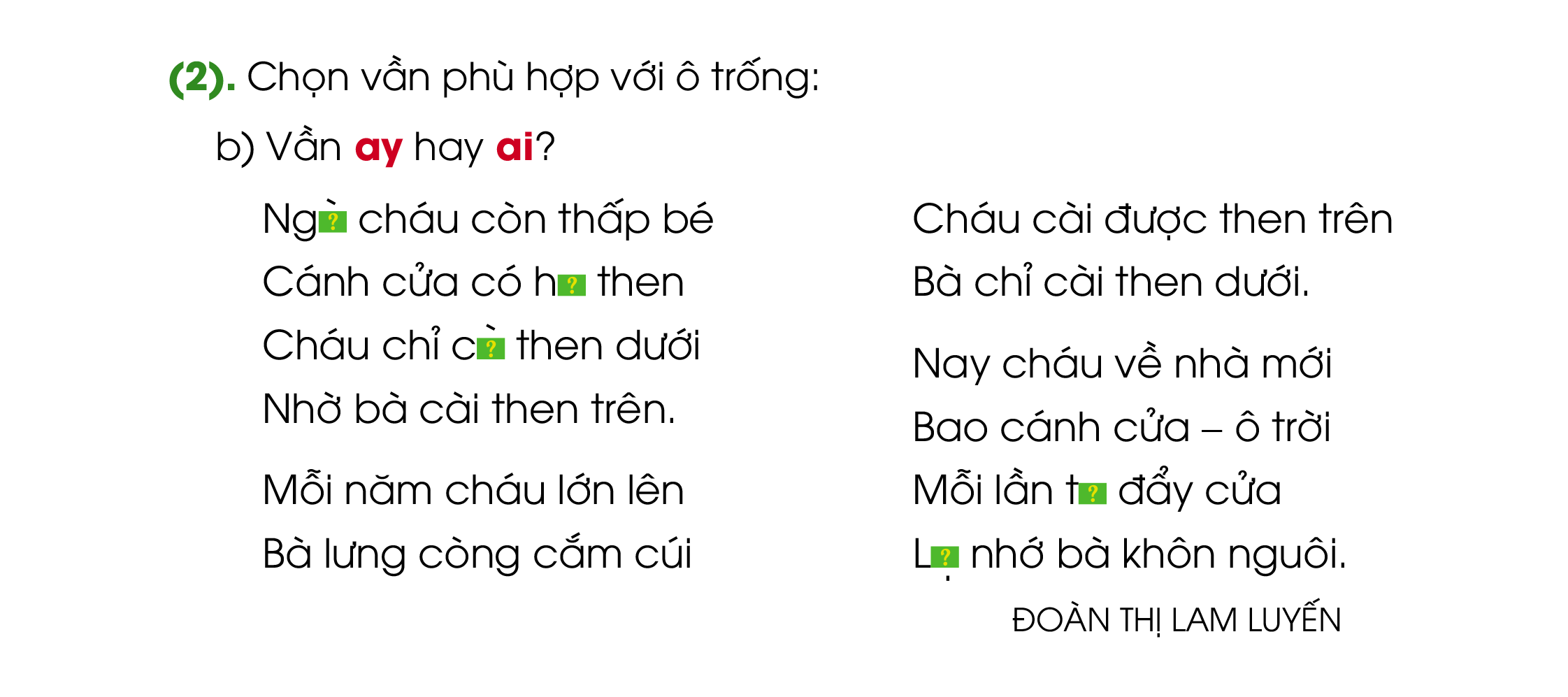 ay
ai
ai
ay
ai
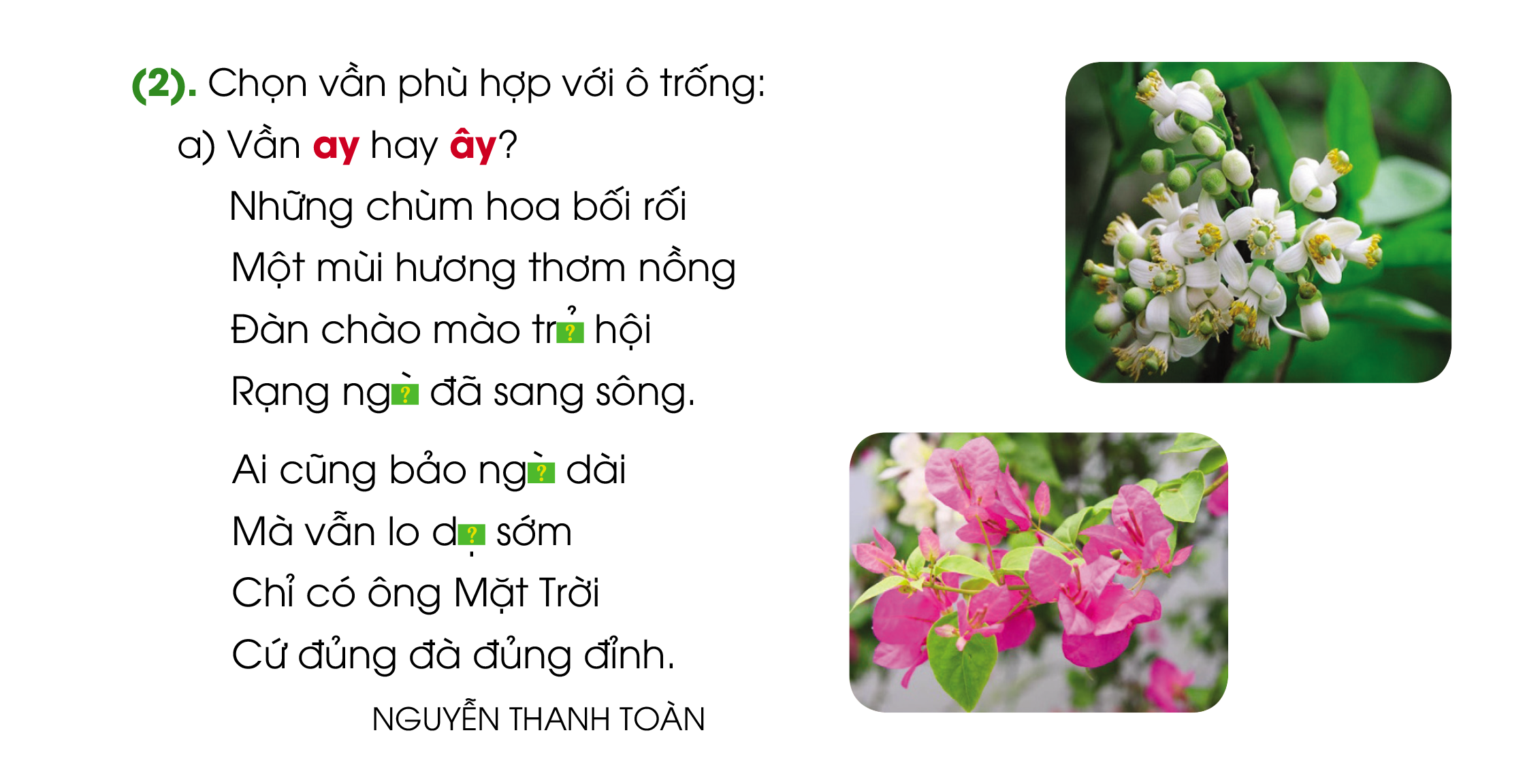 ây
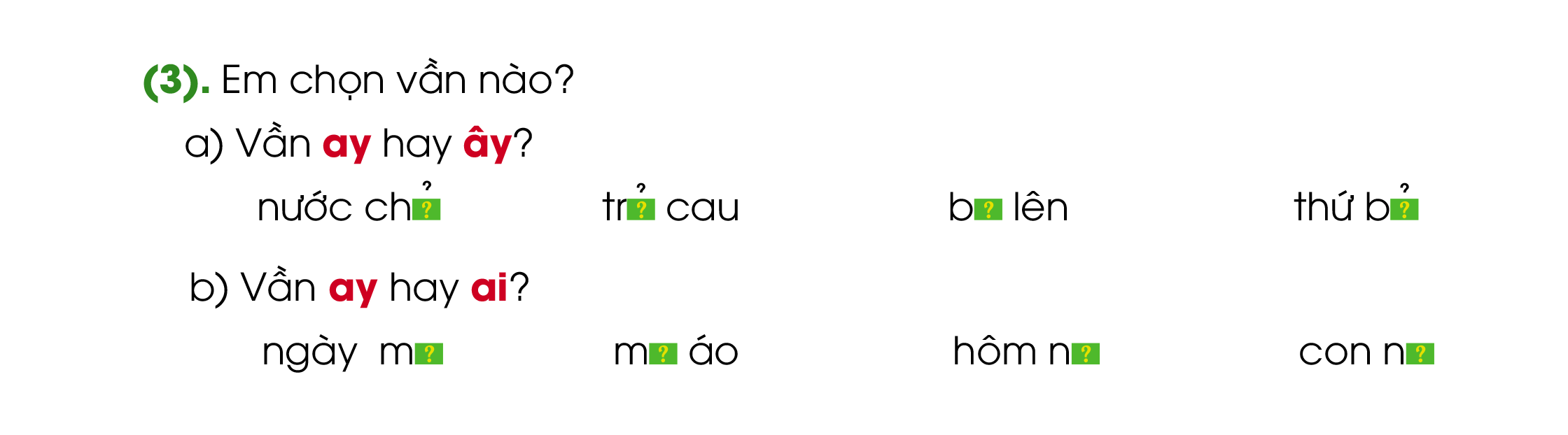